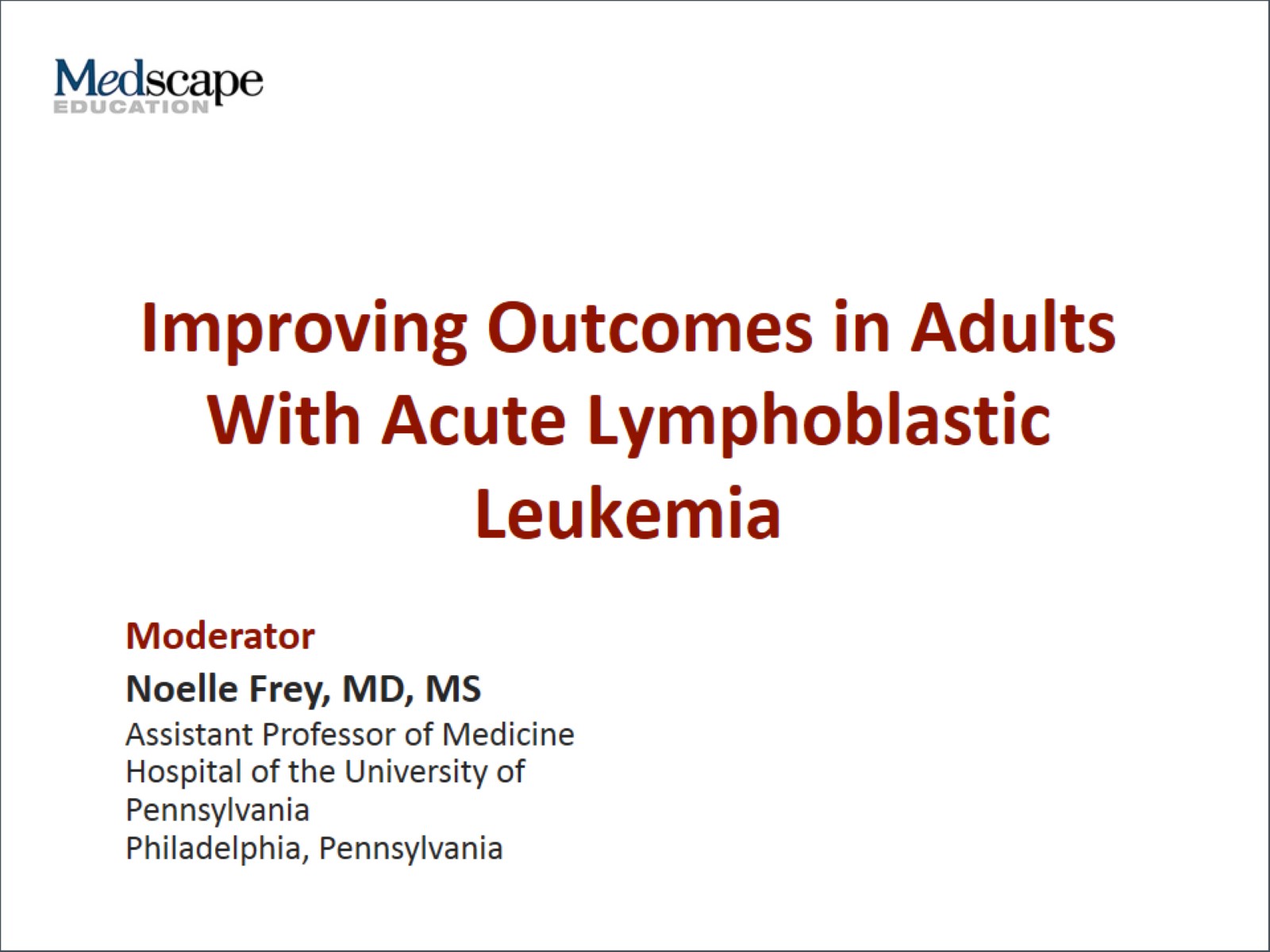 Improving Outcomes in Adults With Acute Lymphoblastic Leukemia
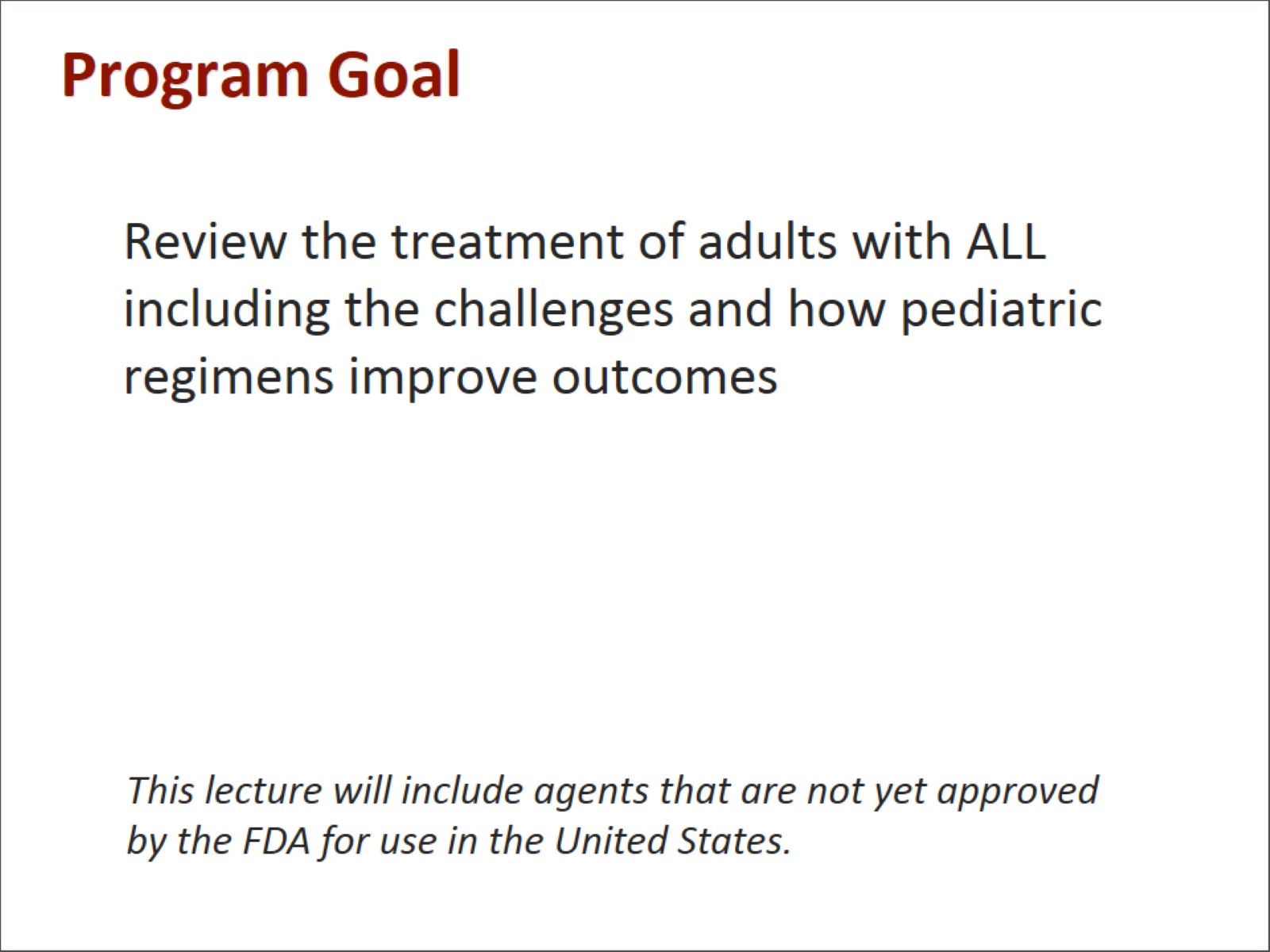 Program Goal
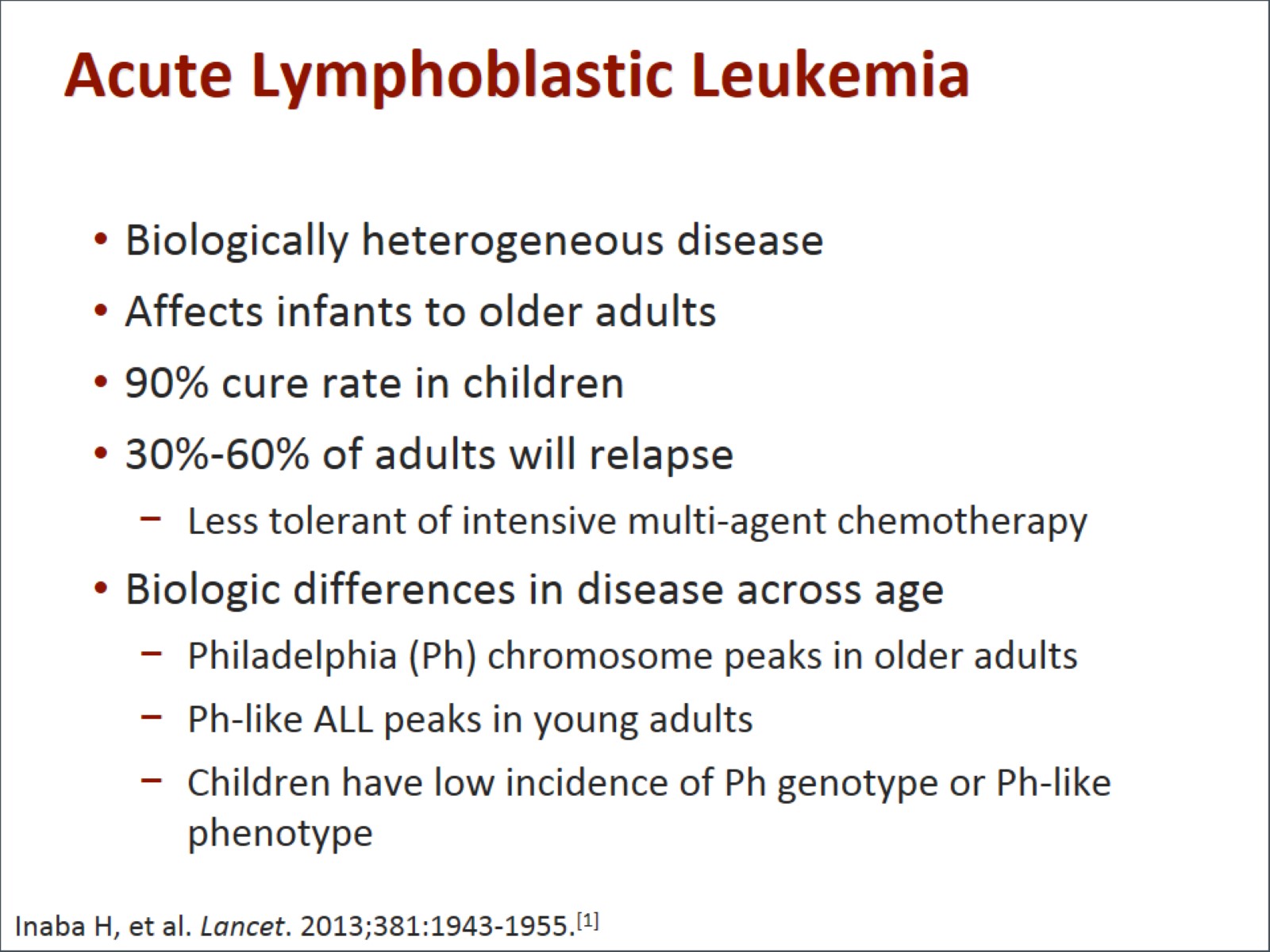 Acute Lymphoblastic Leukemia
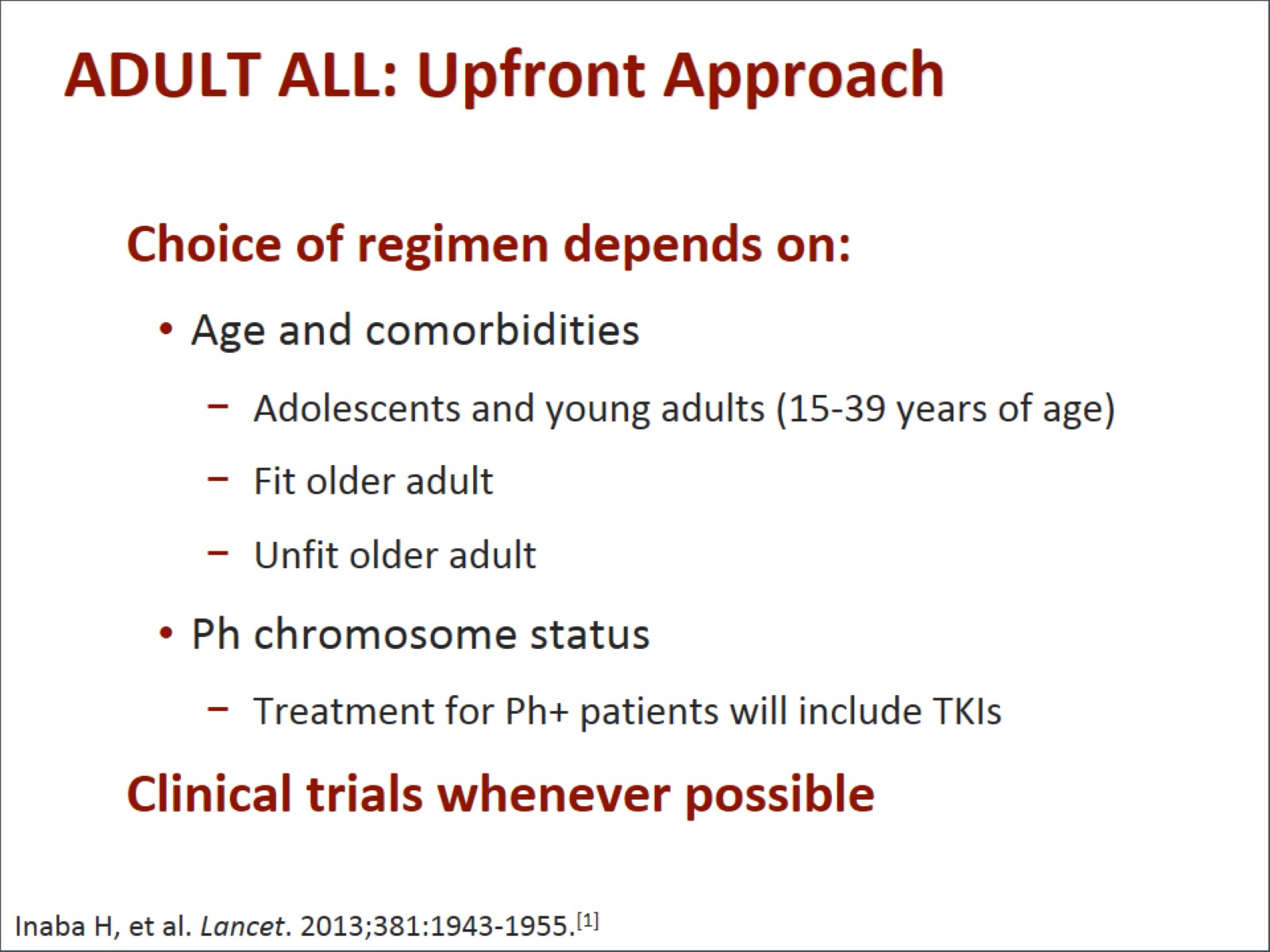 ADULT ALL: Upfront Approach
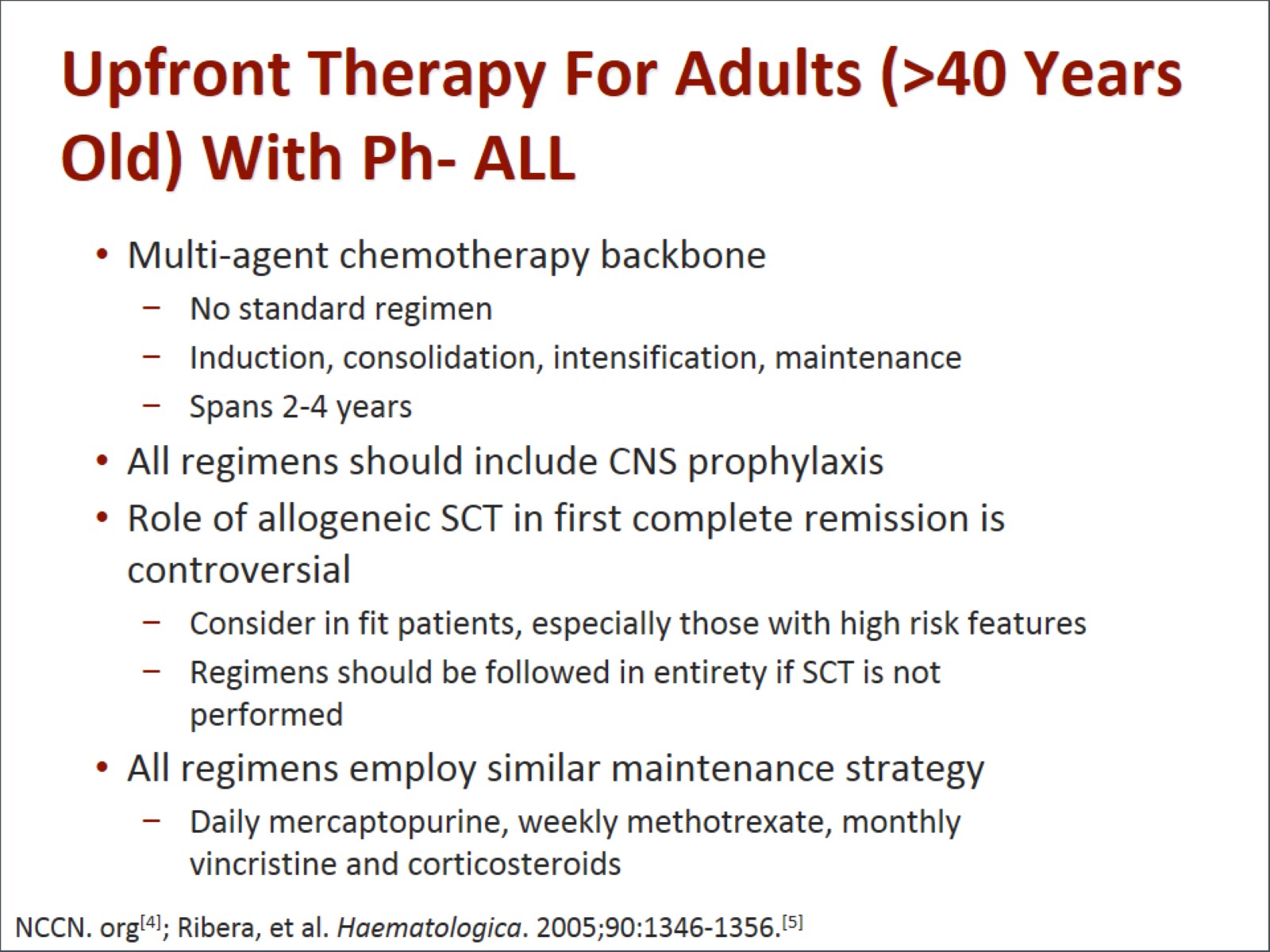 Upfront Therapy For Adults (>40 Years Old) With Ph- ALL
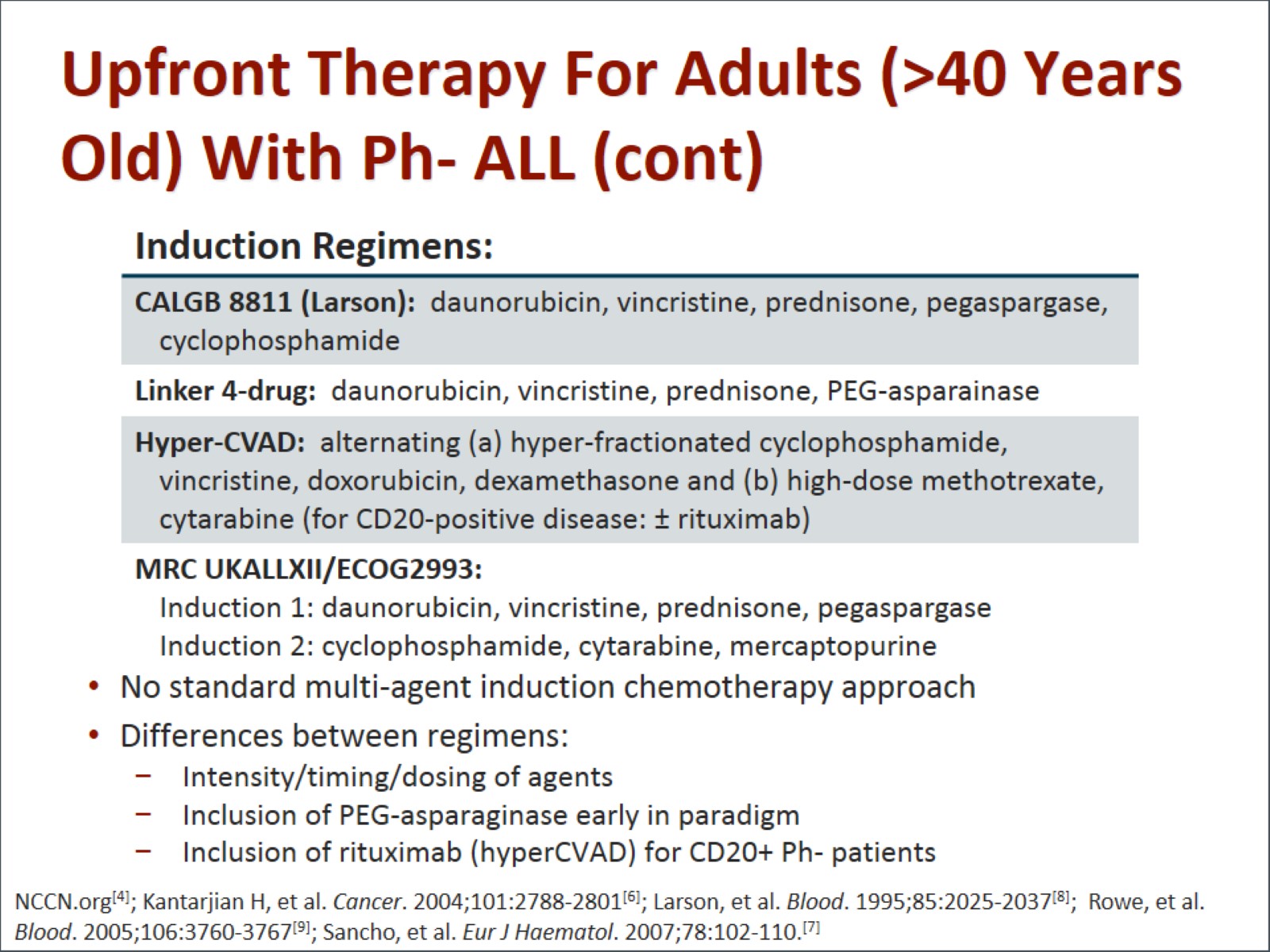 Upfront Therapy For Adults (>40 Years Old) With Ph- ALL (cont)
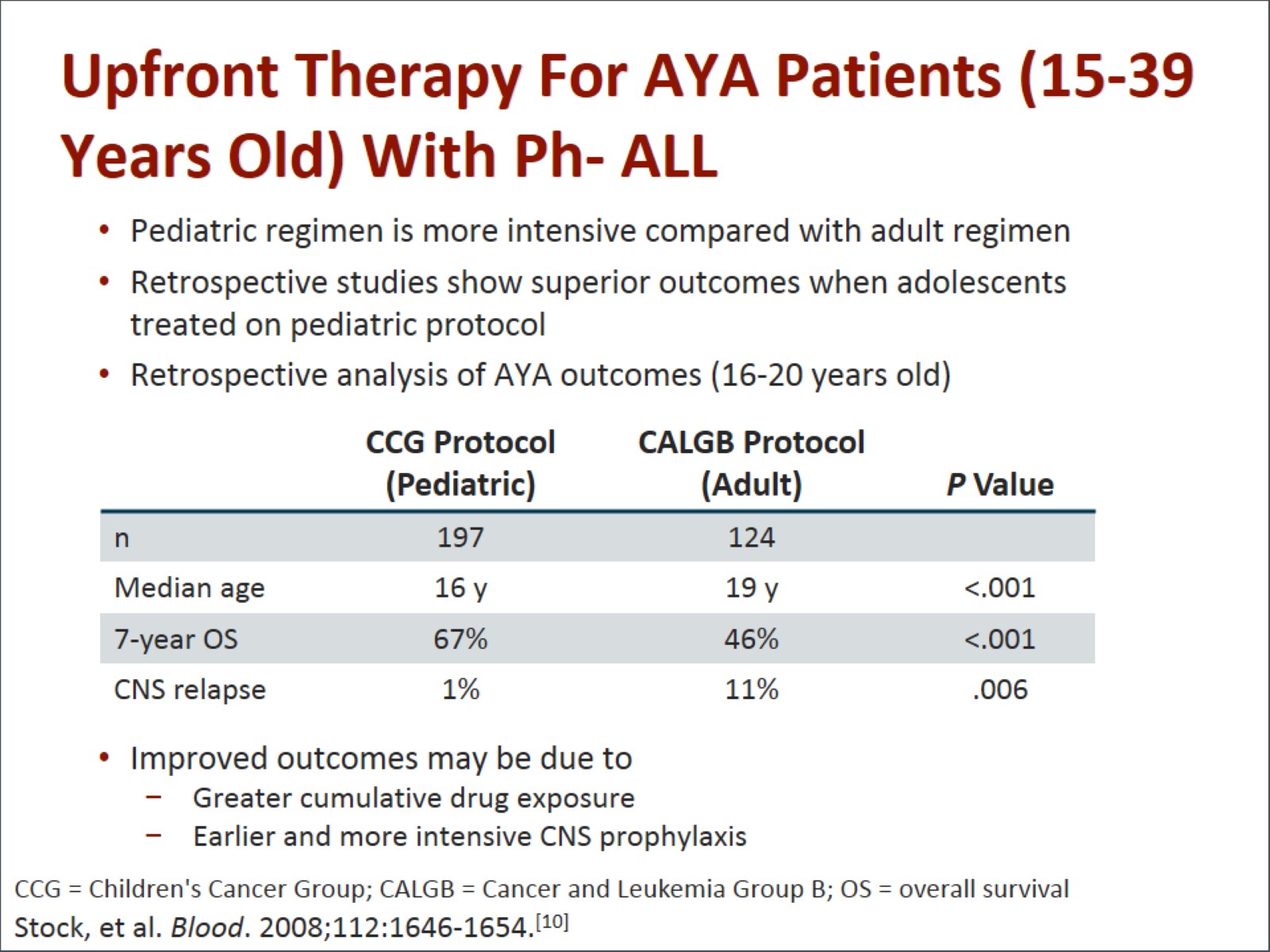 Upfront Therapy For AYA Patients (15-39 Years Old) With Ph- ALL
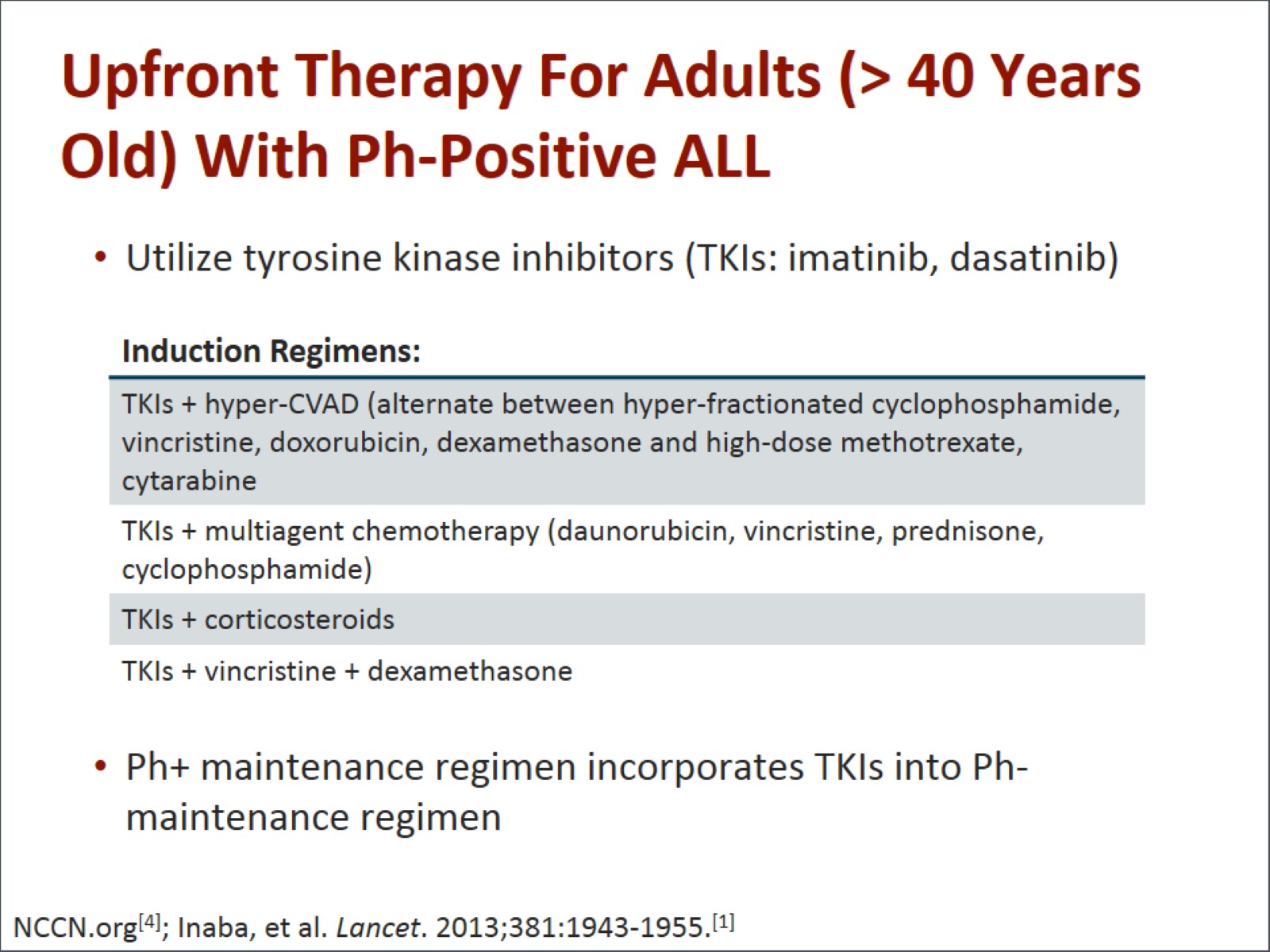 Upfront Therapy For Adults (> 40 Years Old) With Ph-Positive ALL
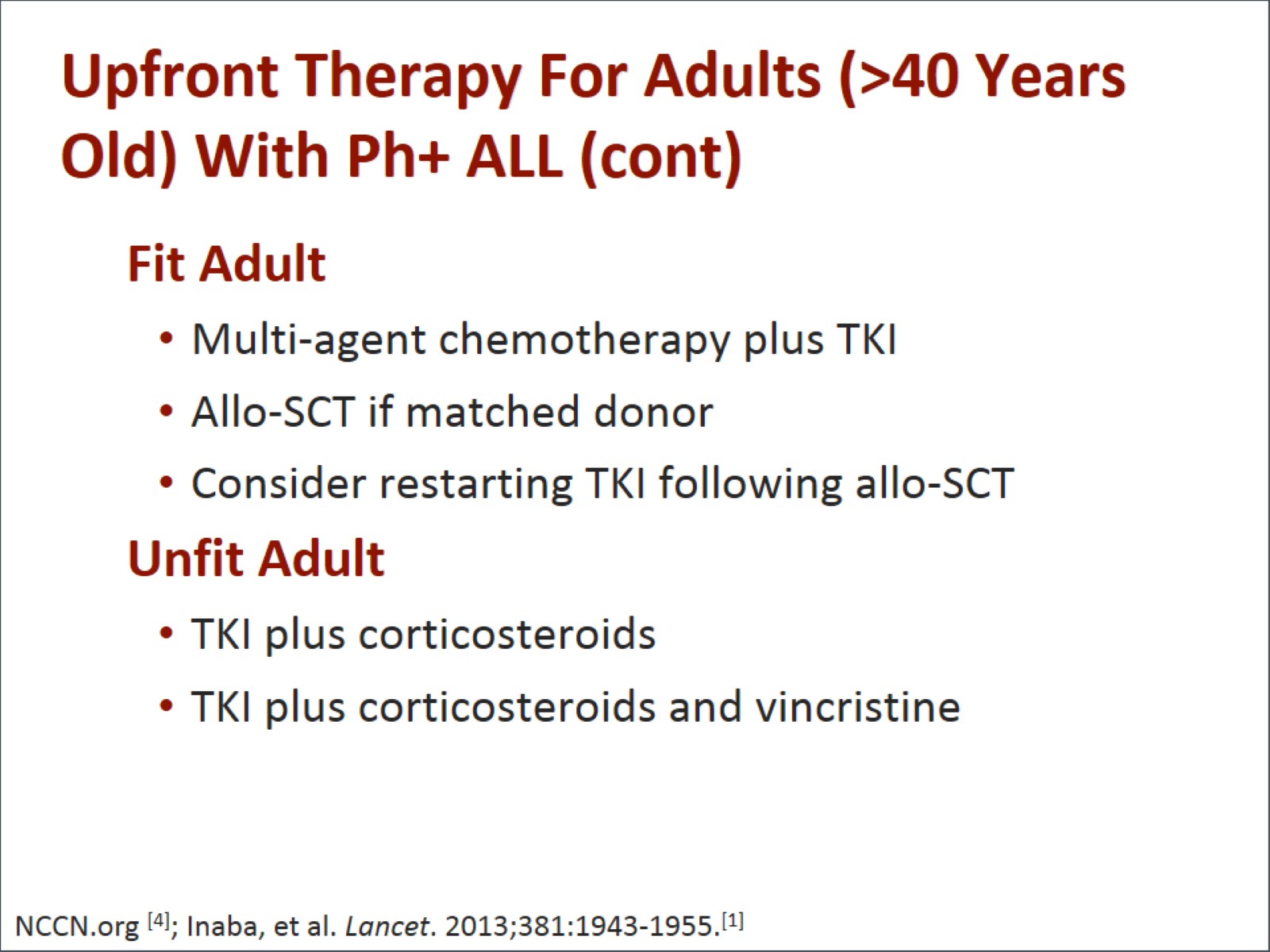 Upfront Therapy For Adults (>40 Years Old) With Ph+ ALL (cont)
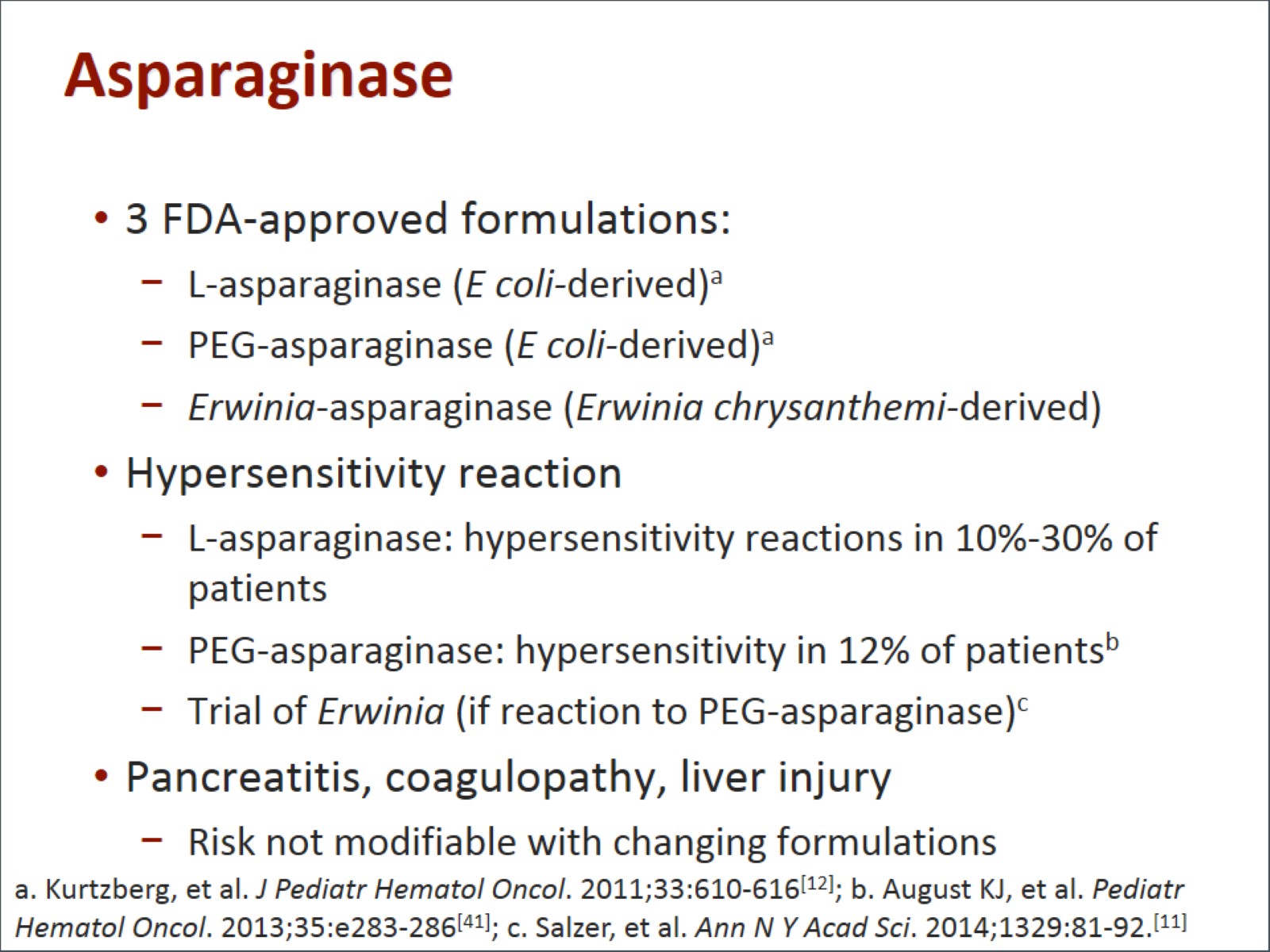 Asparaginase
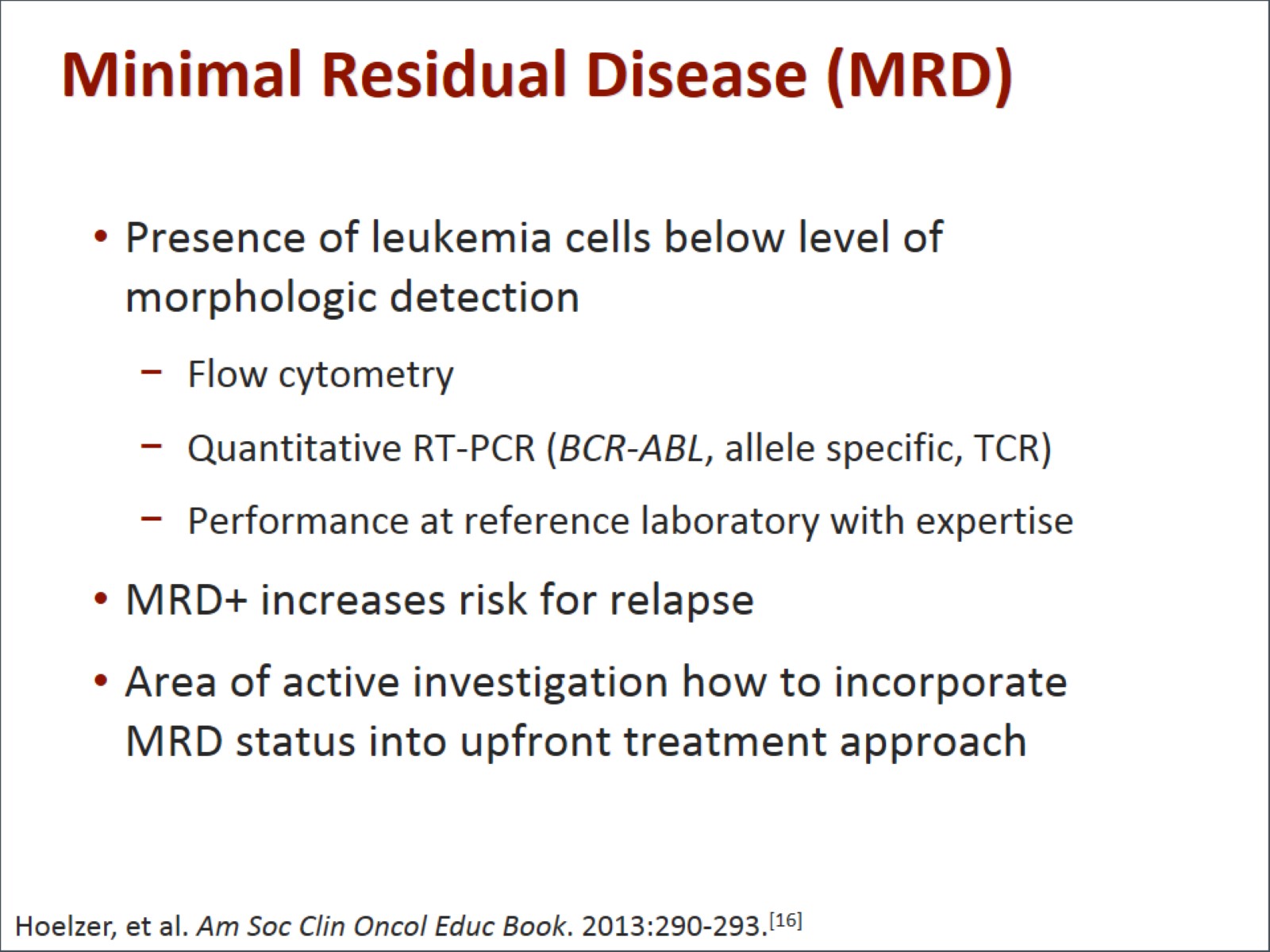 Minimal Residual Disease (MRD)
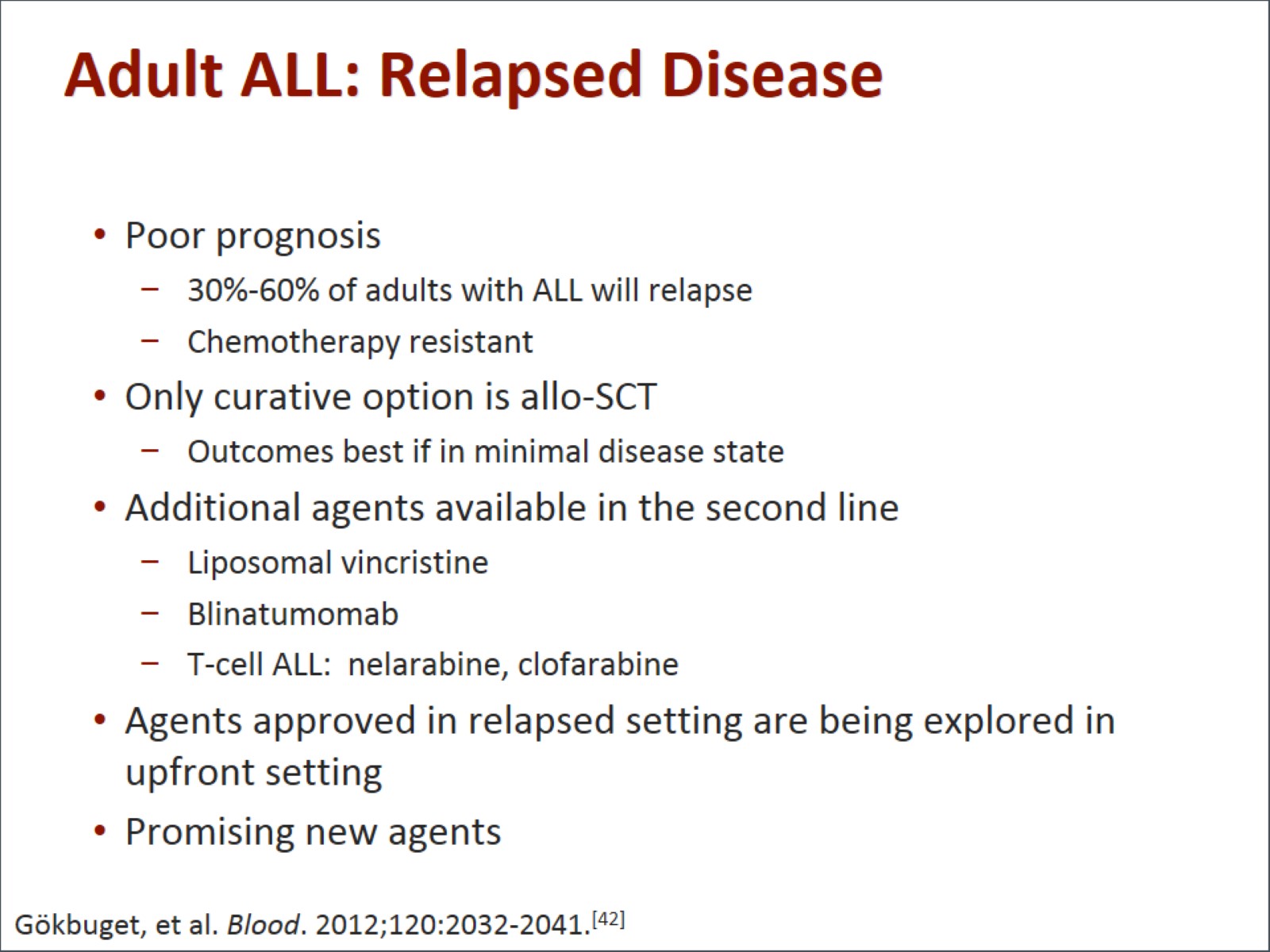 Adult ALL: Relapsed Disease
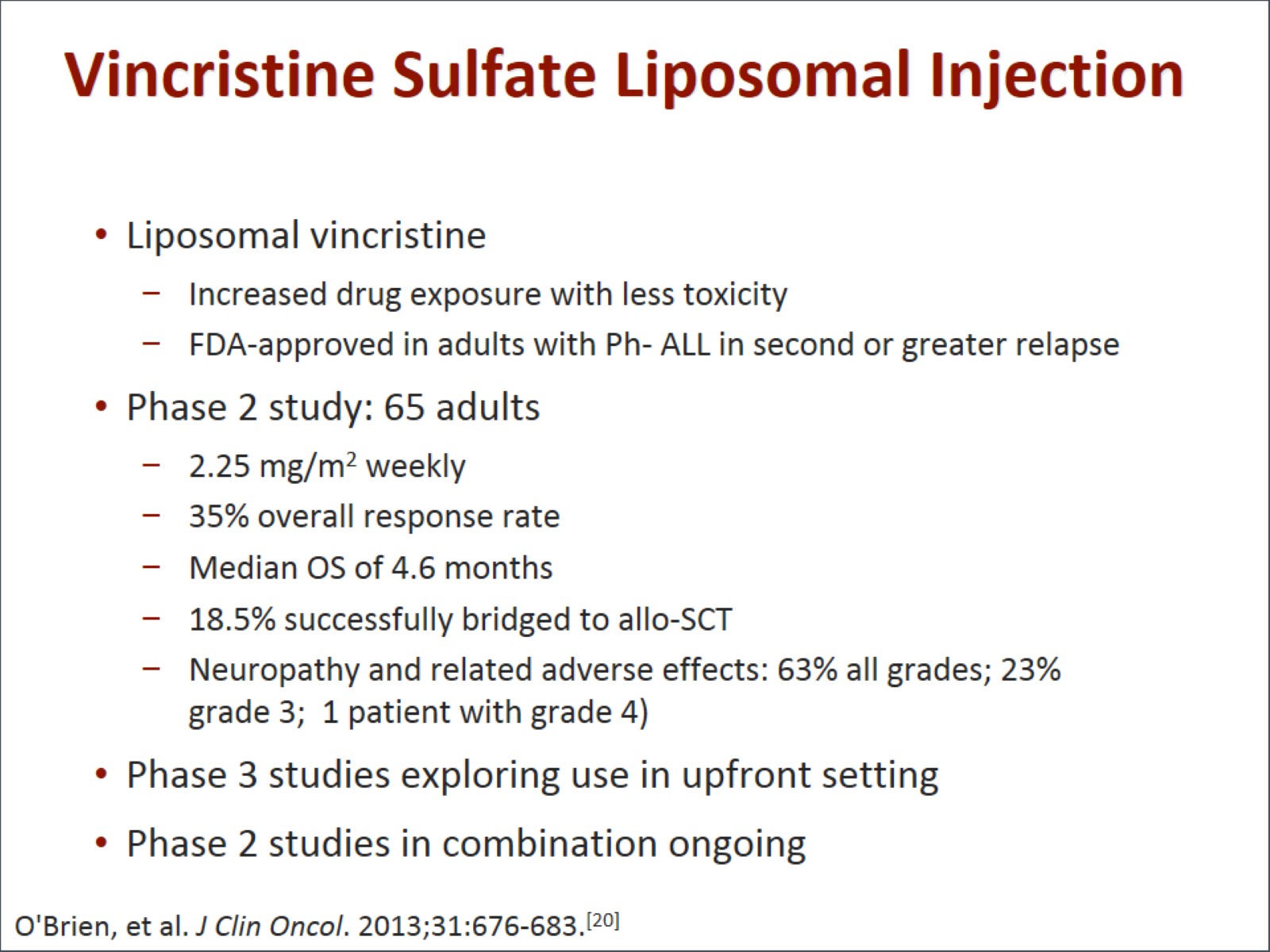 Vincristine Sulfate Liposomal Injection
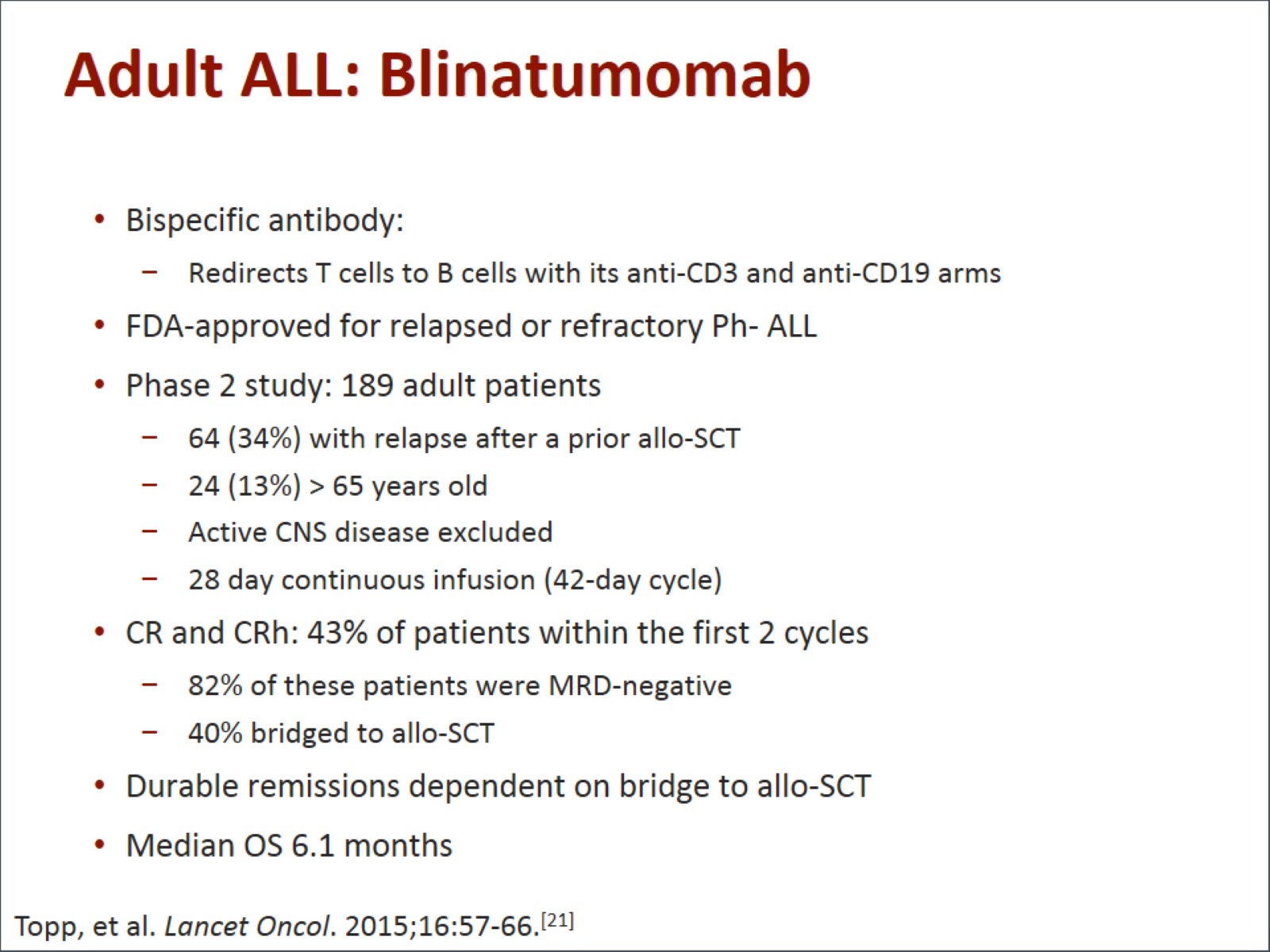 Adult ALL: Blinatumomab
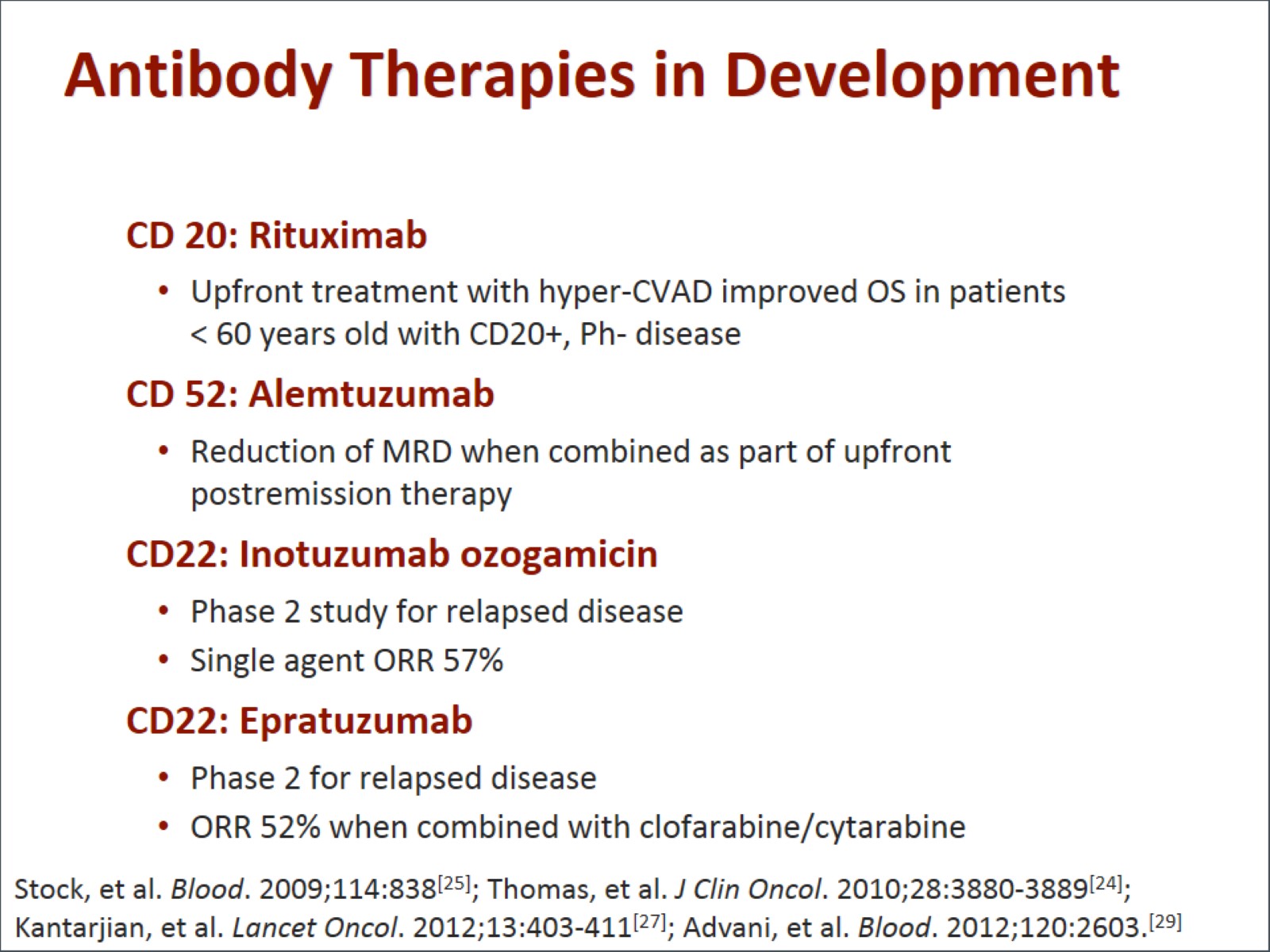 Antibody Therapies in Development
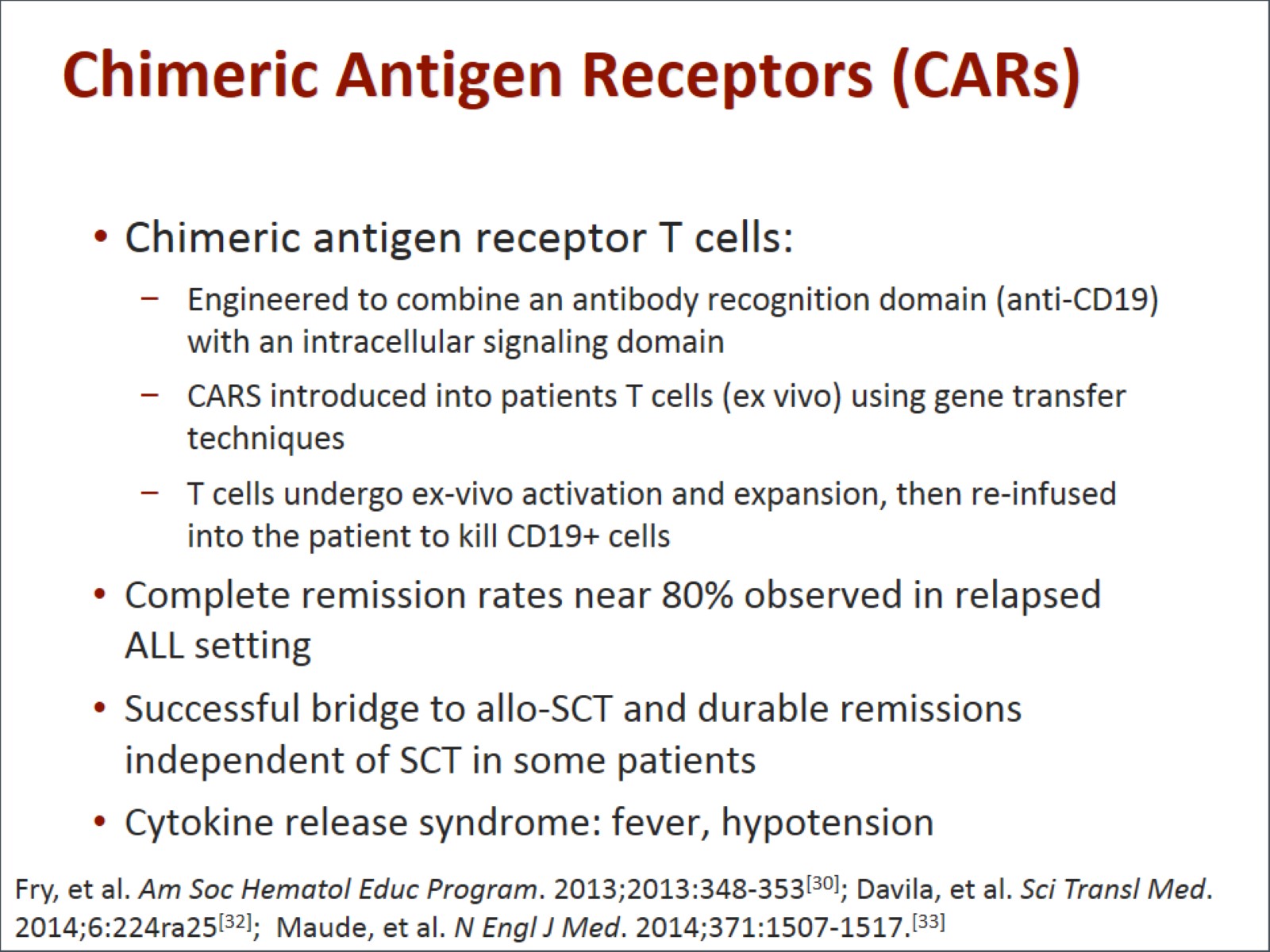 Chimeric Antigen Receptors (CARs)
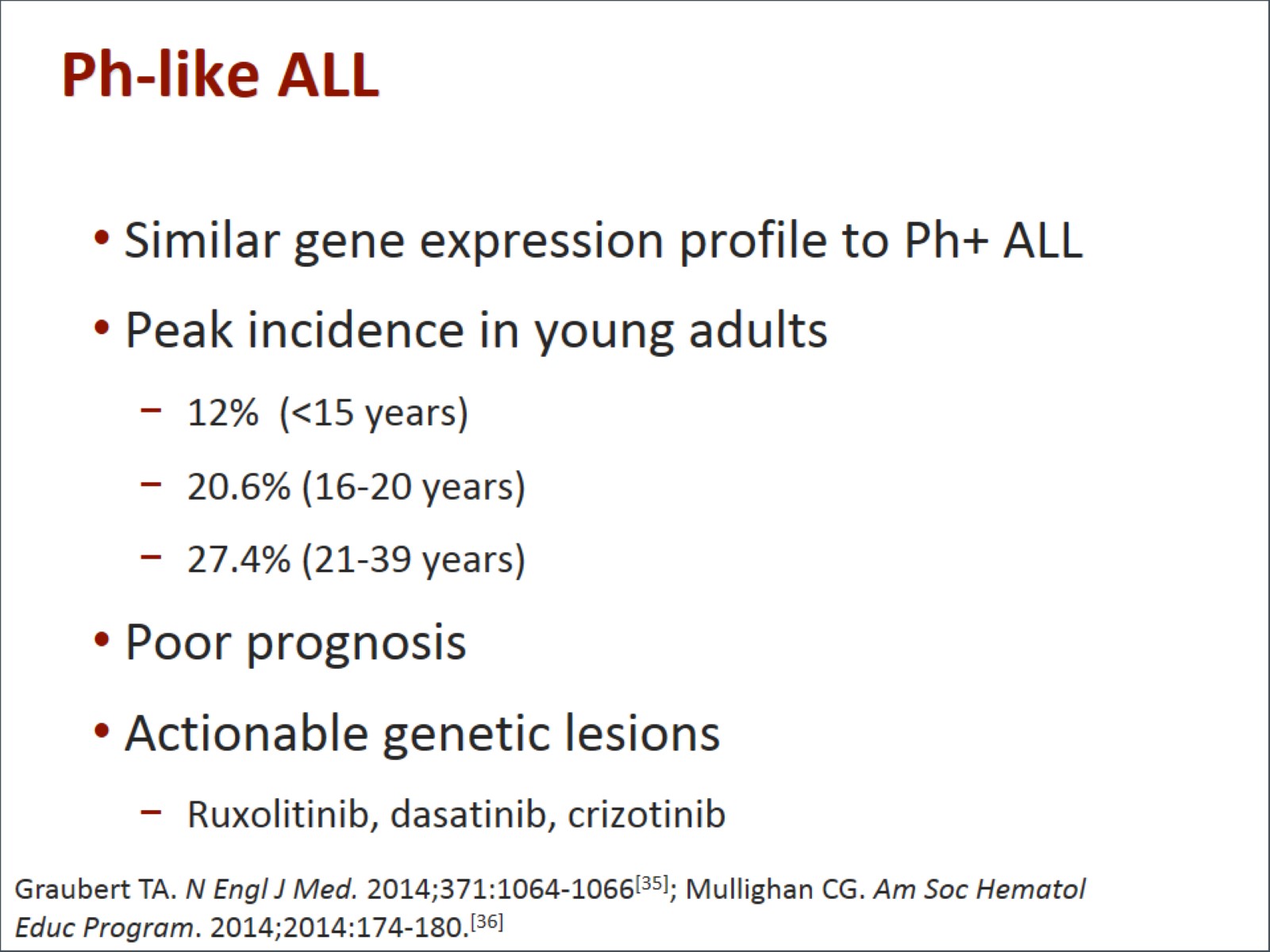 Ph-like ALL
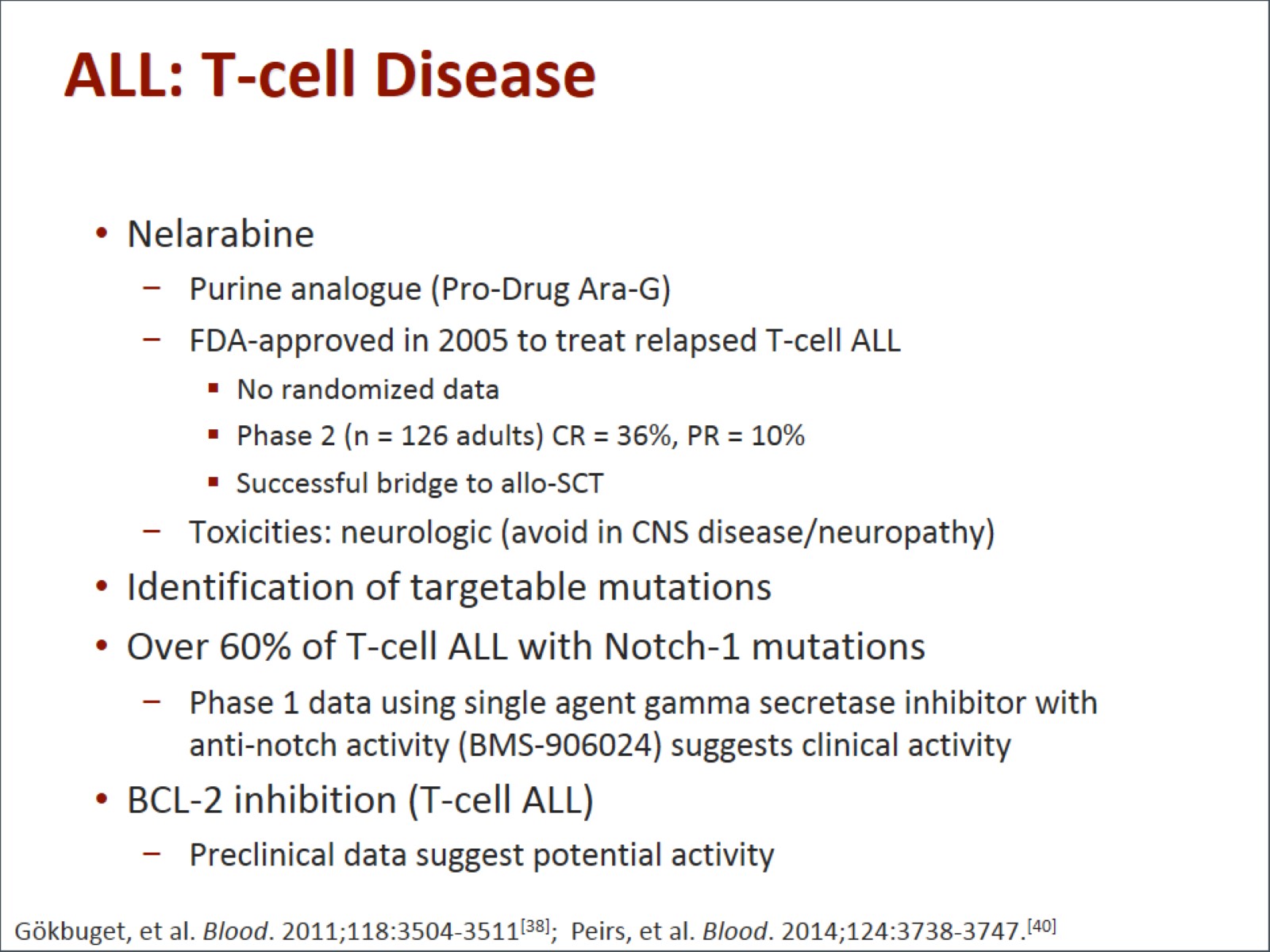 ALL: T-cell Disease
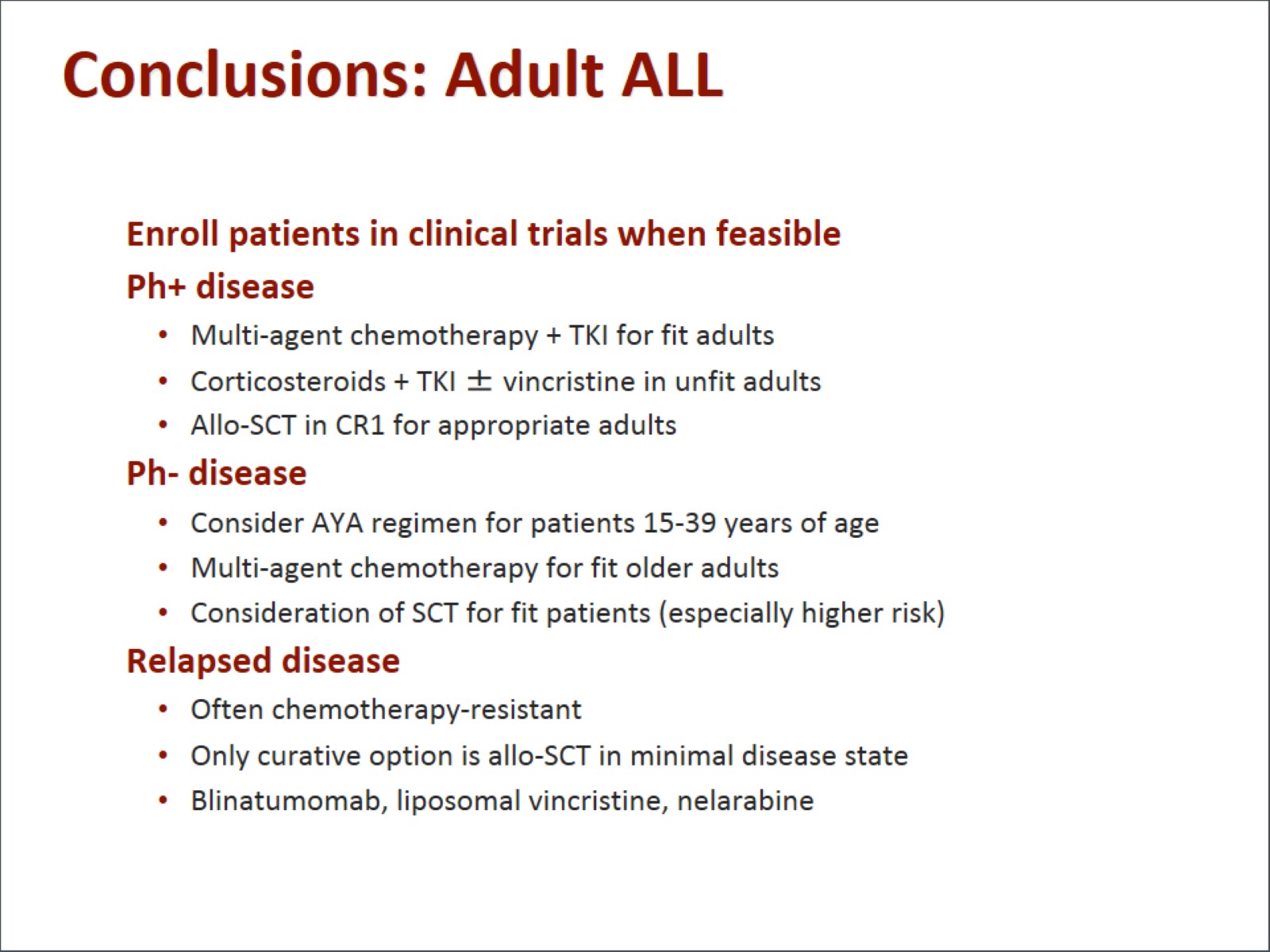 Conclusions: Adult ALL
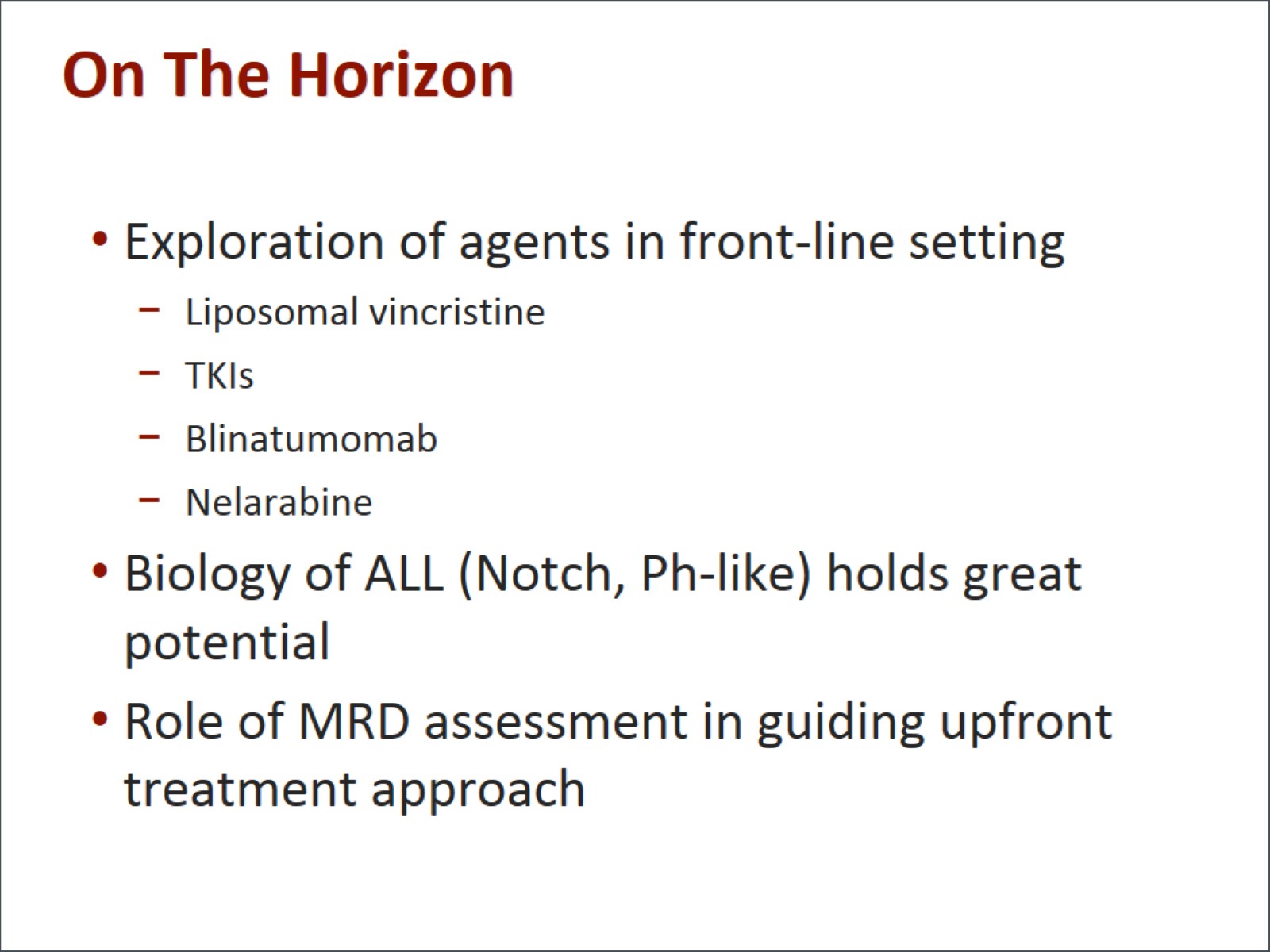 On The Horizon
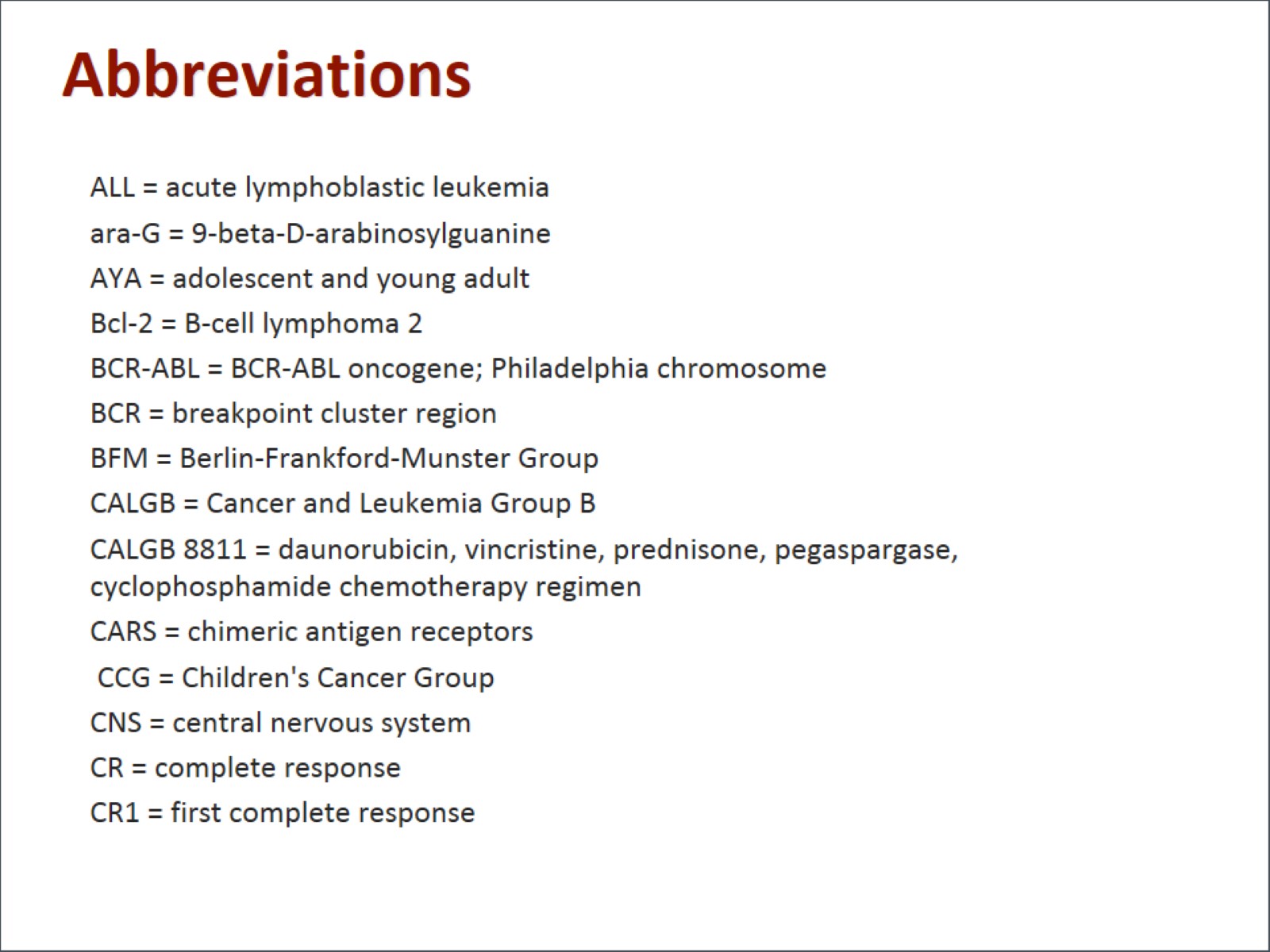 Abbreviations
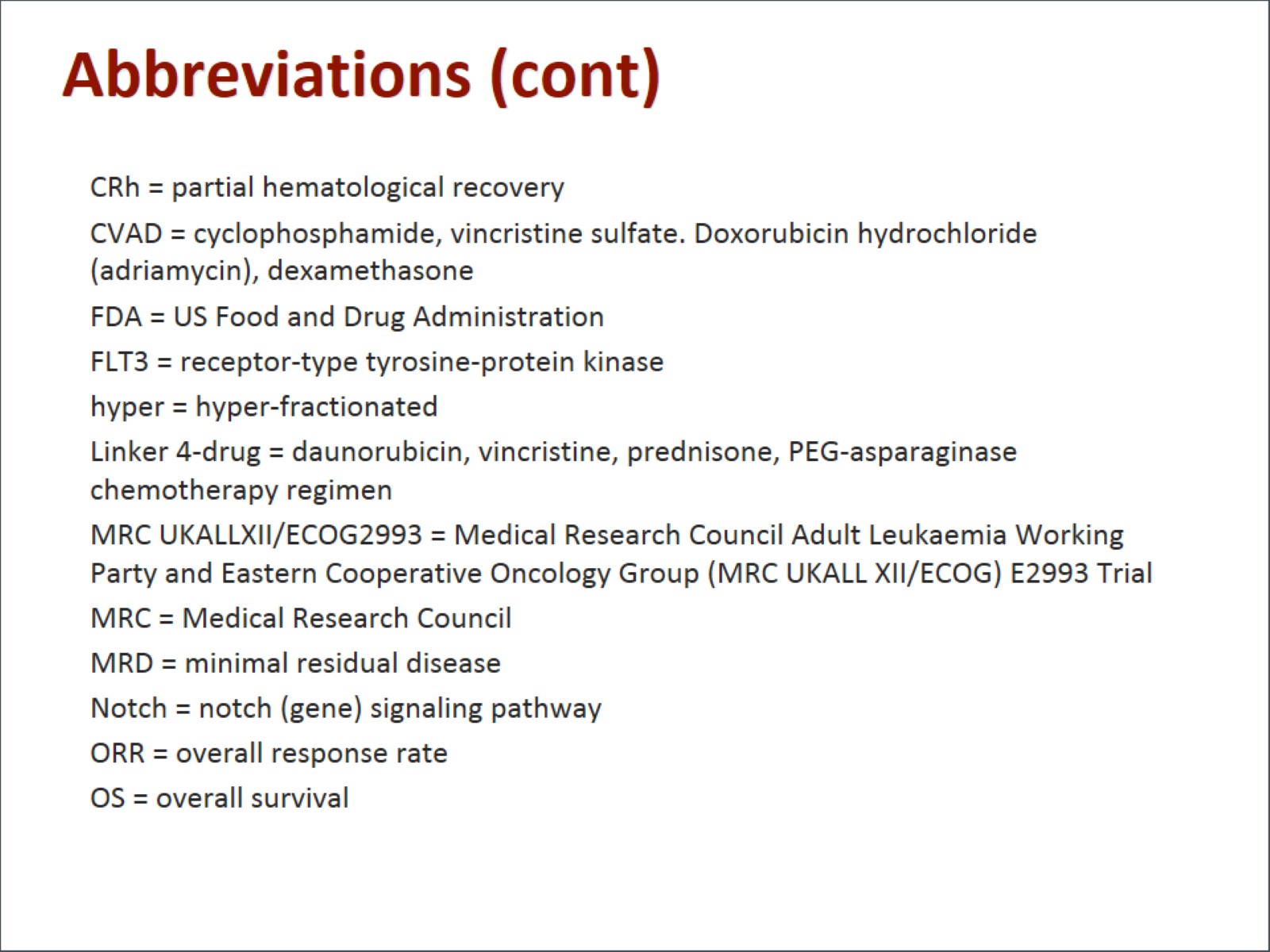 Abbreviations (cont)
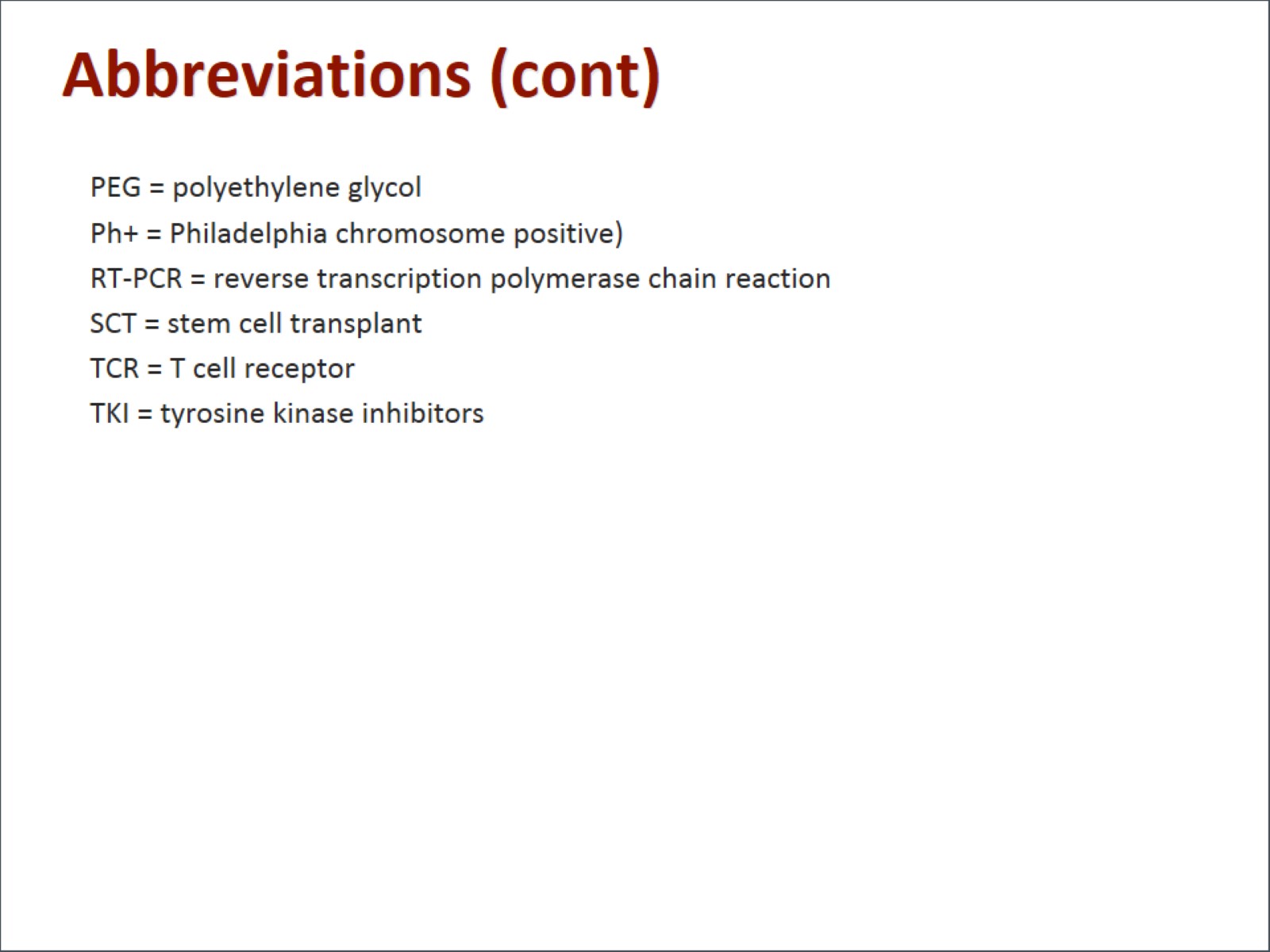 Abbreviations (cont)
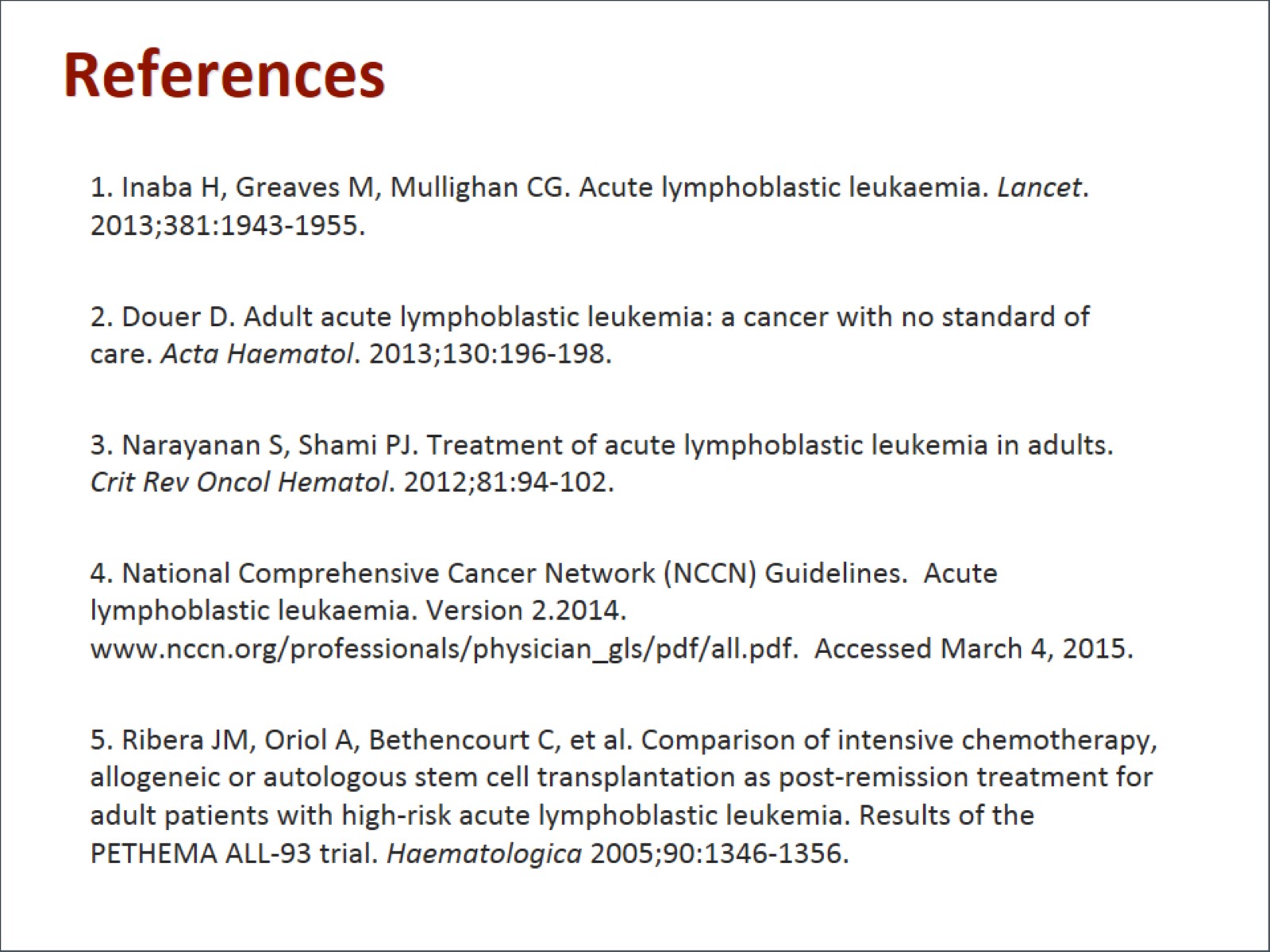 References
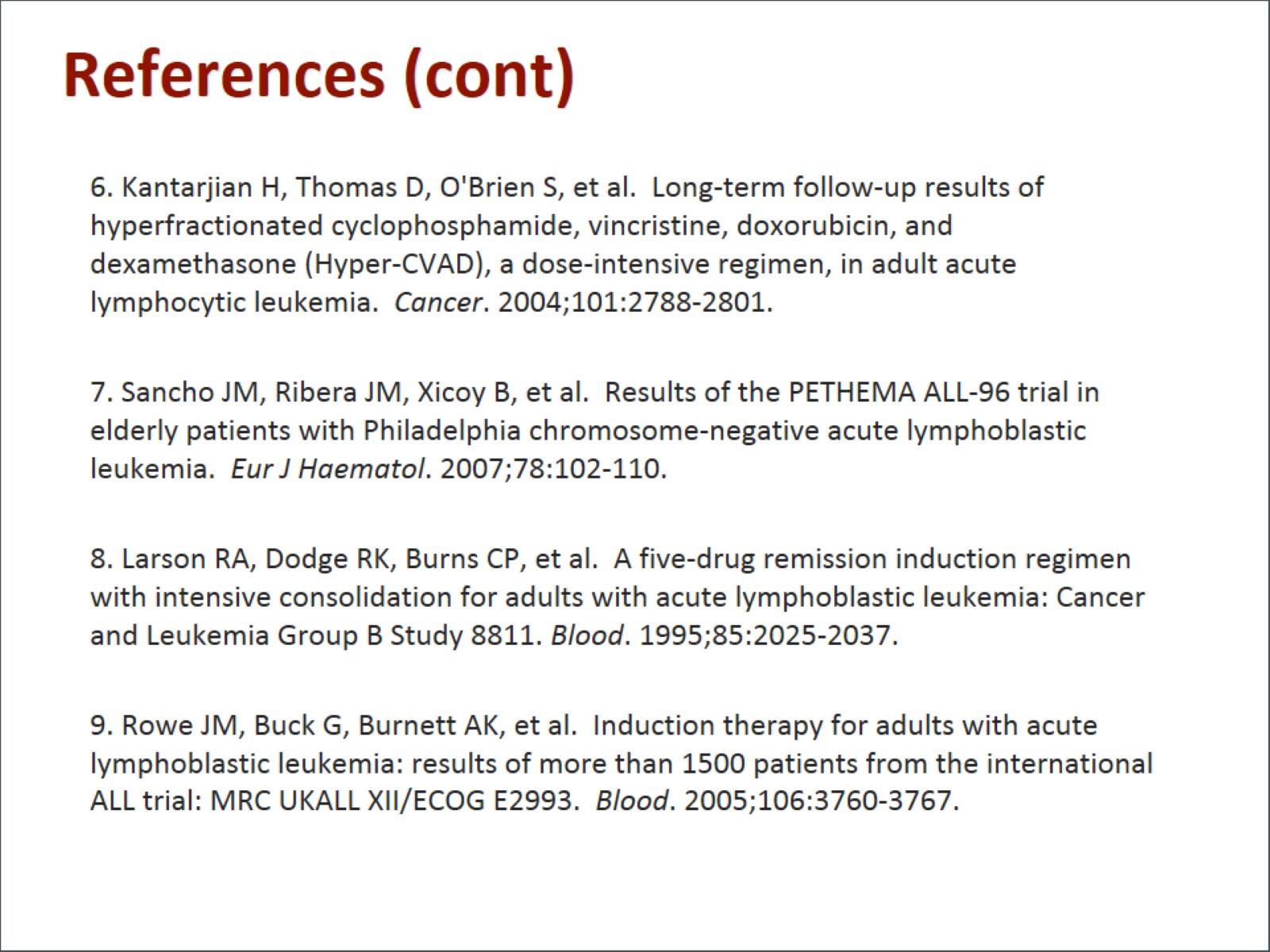 References (cont)
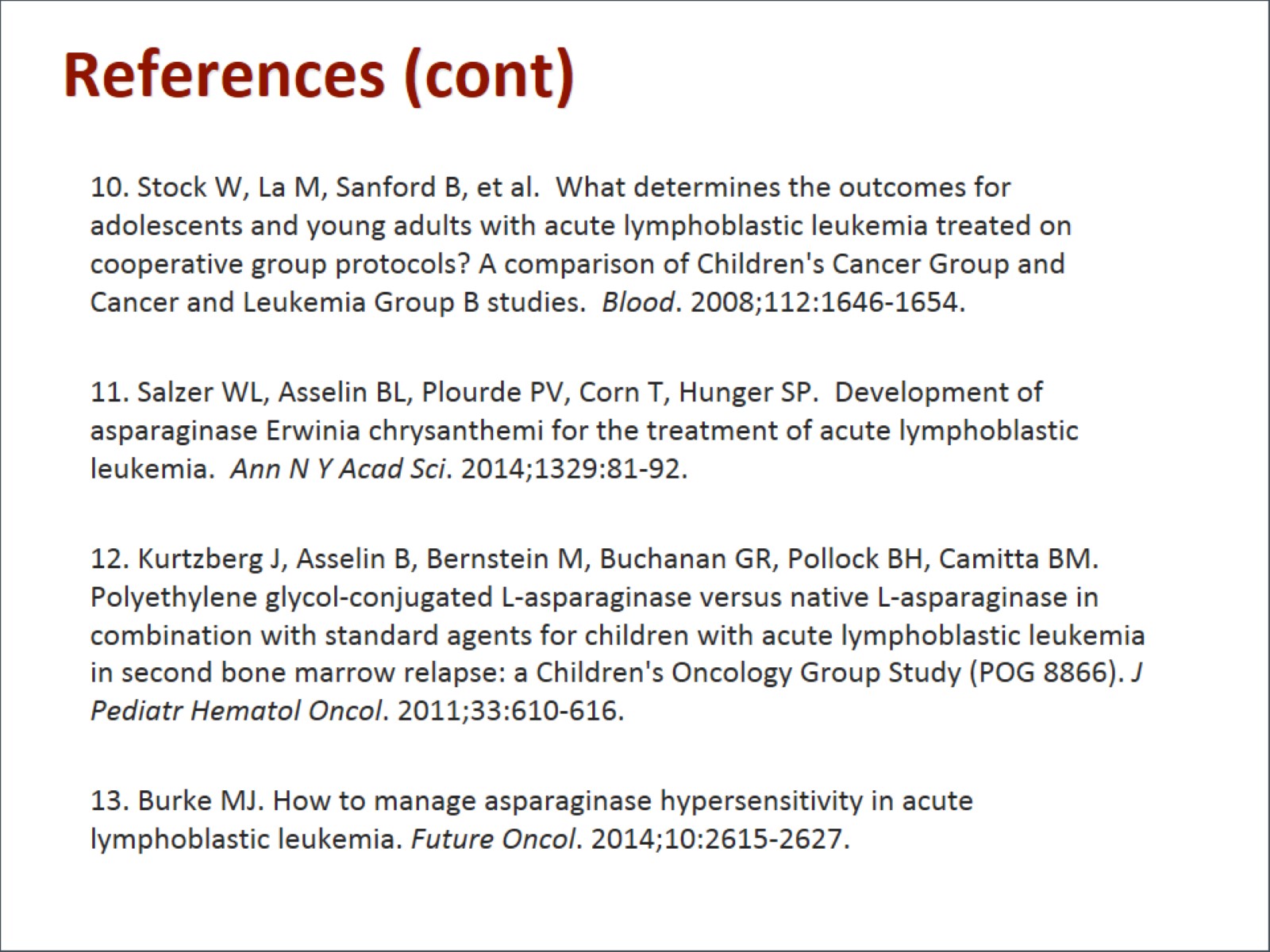 References (cont)
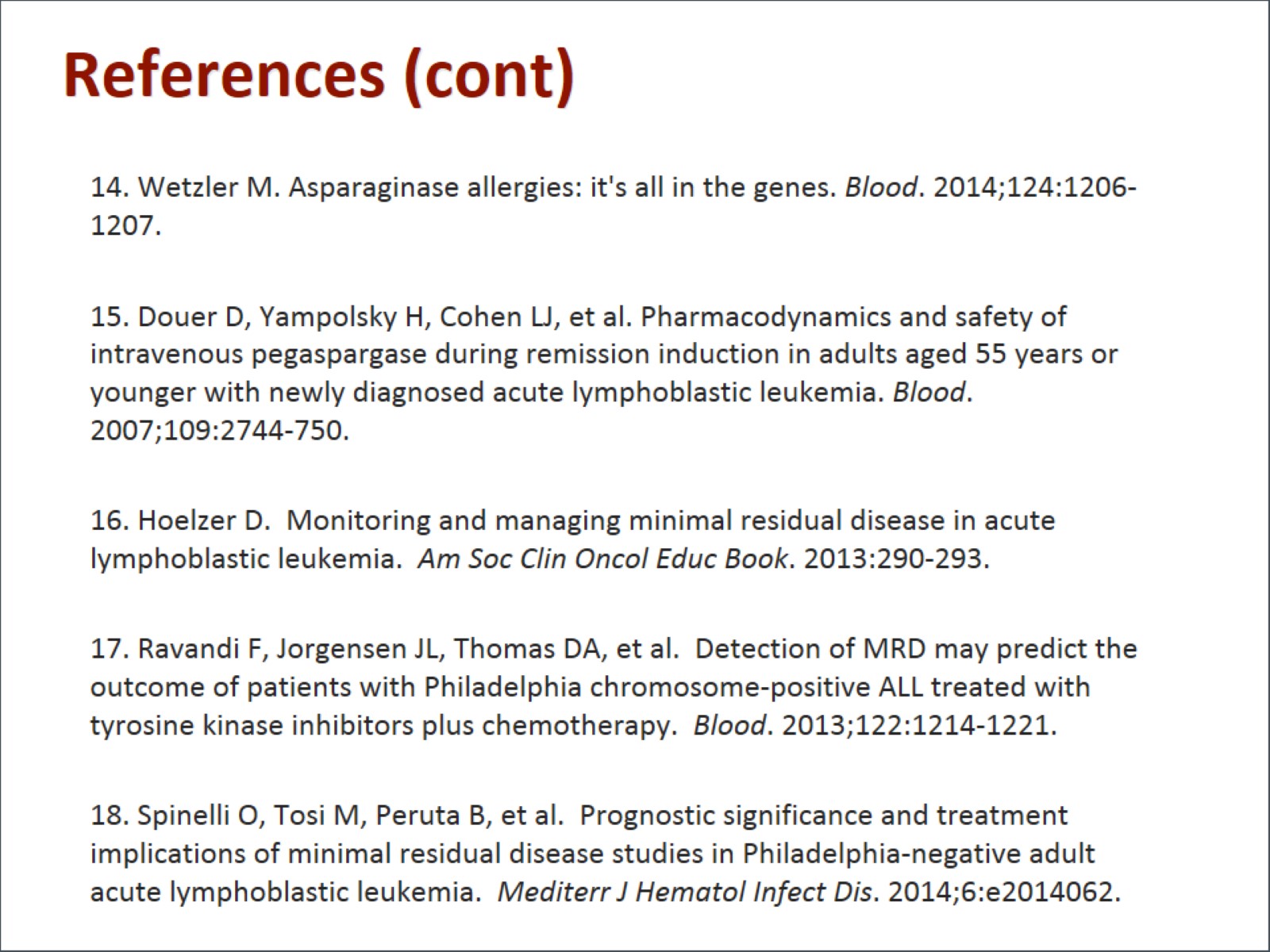 References (cont)
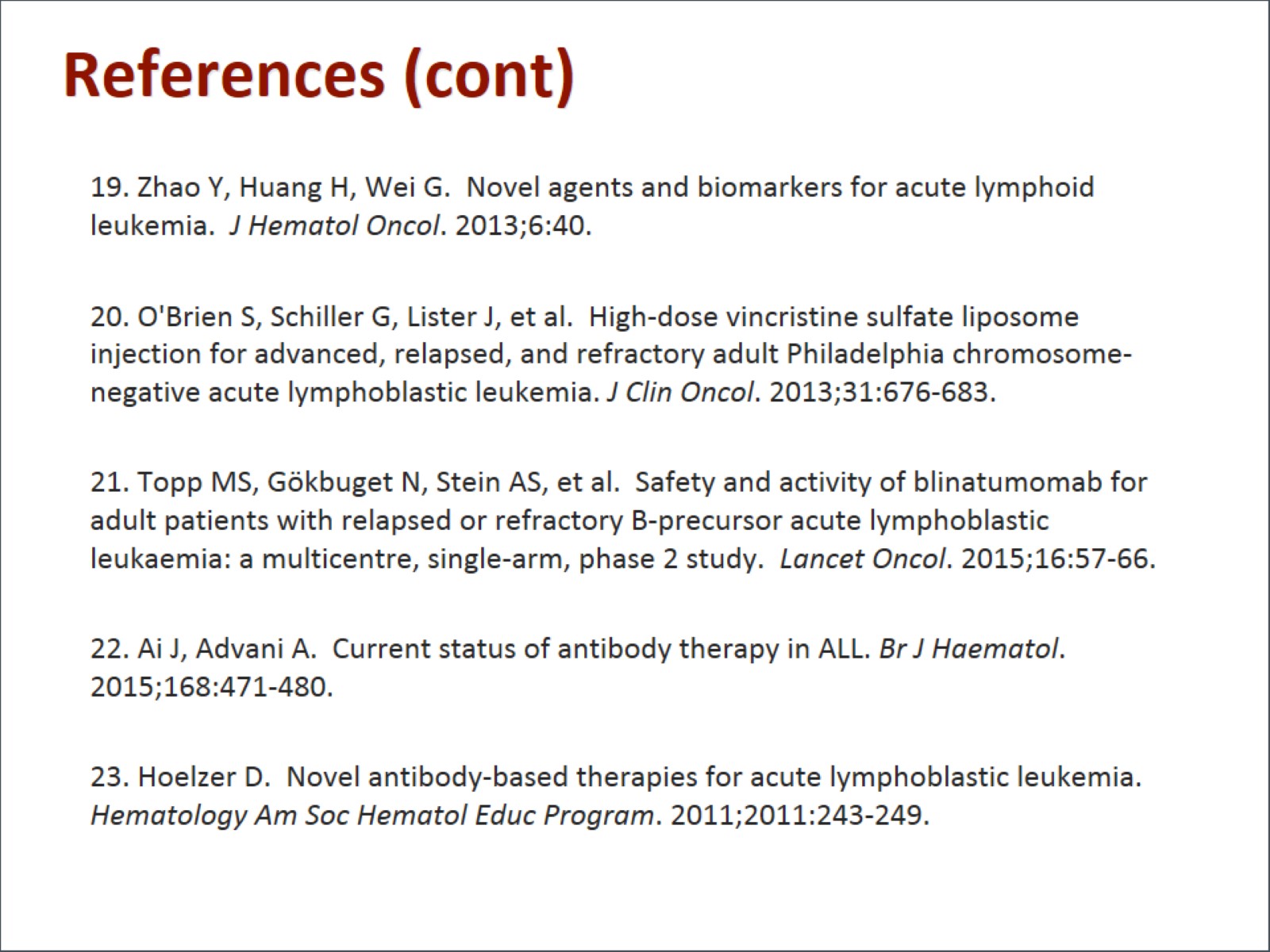 References (cont)
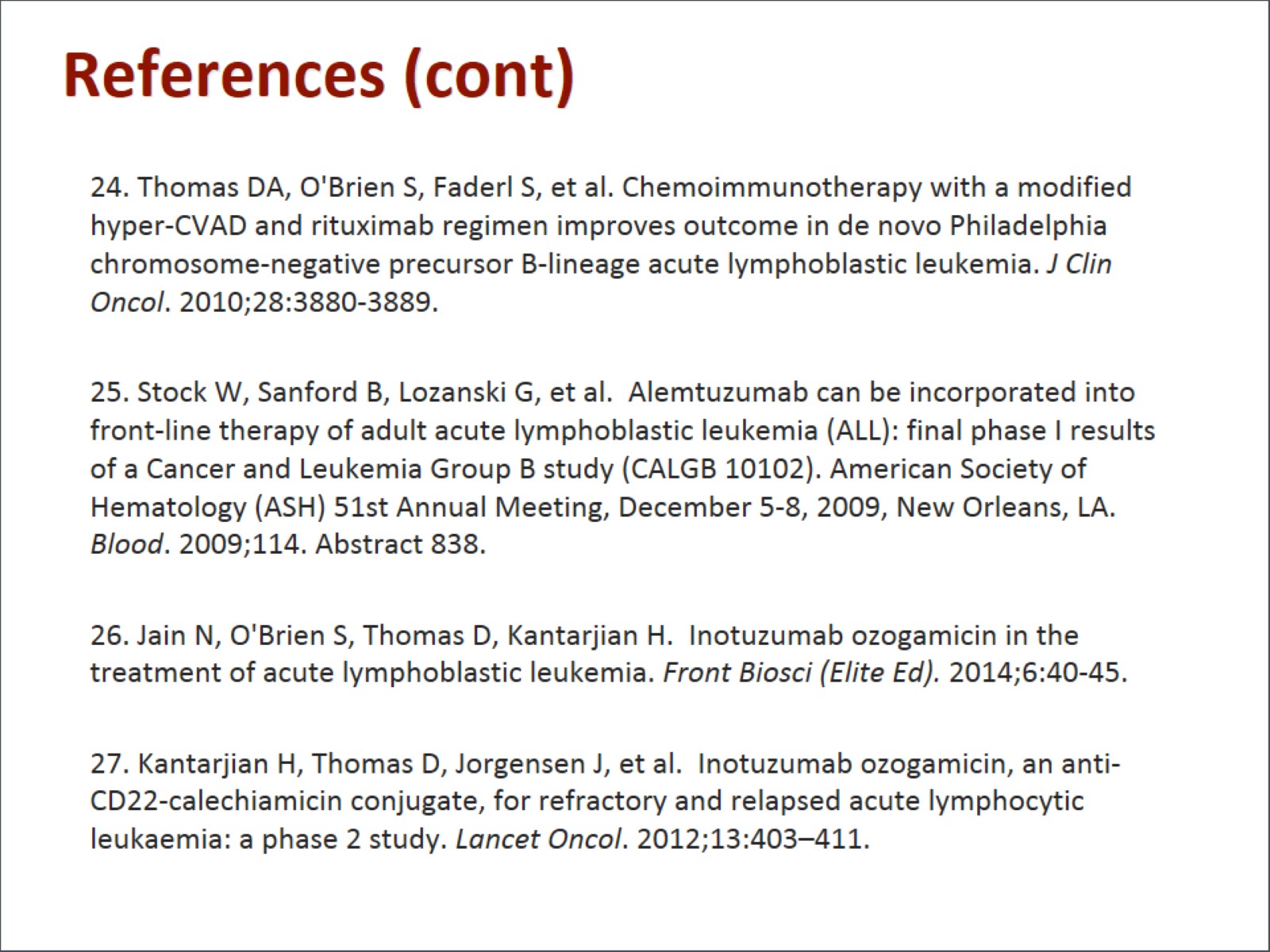 References (cont)
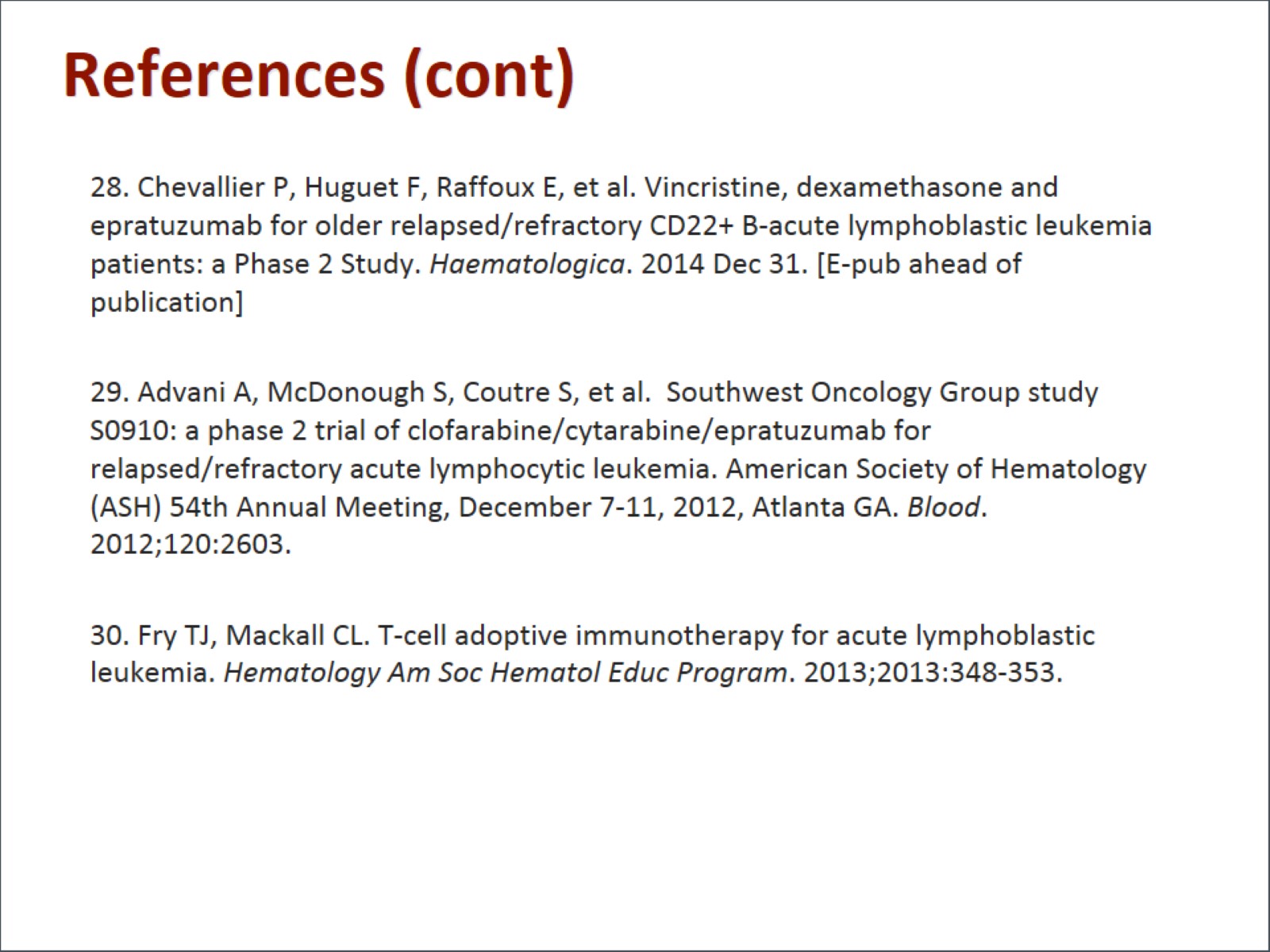 References (cont)
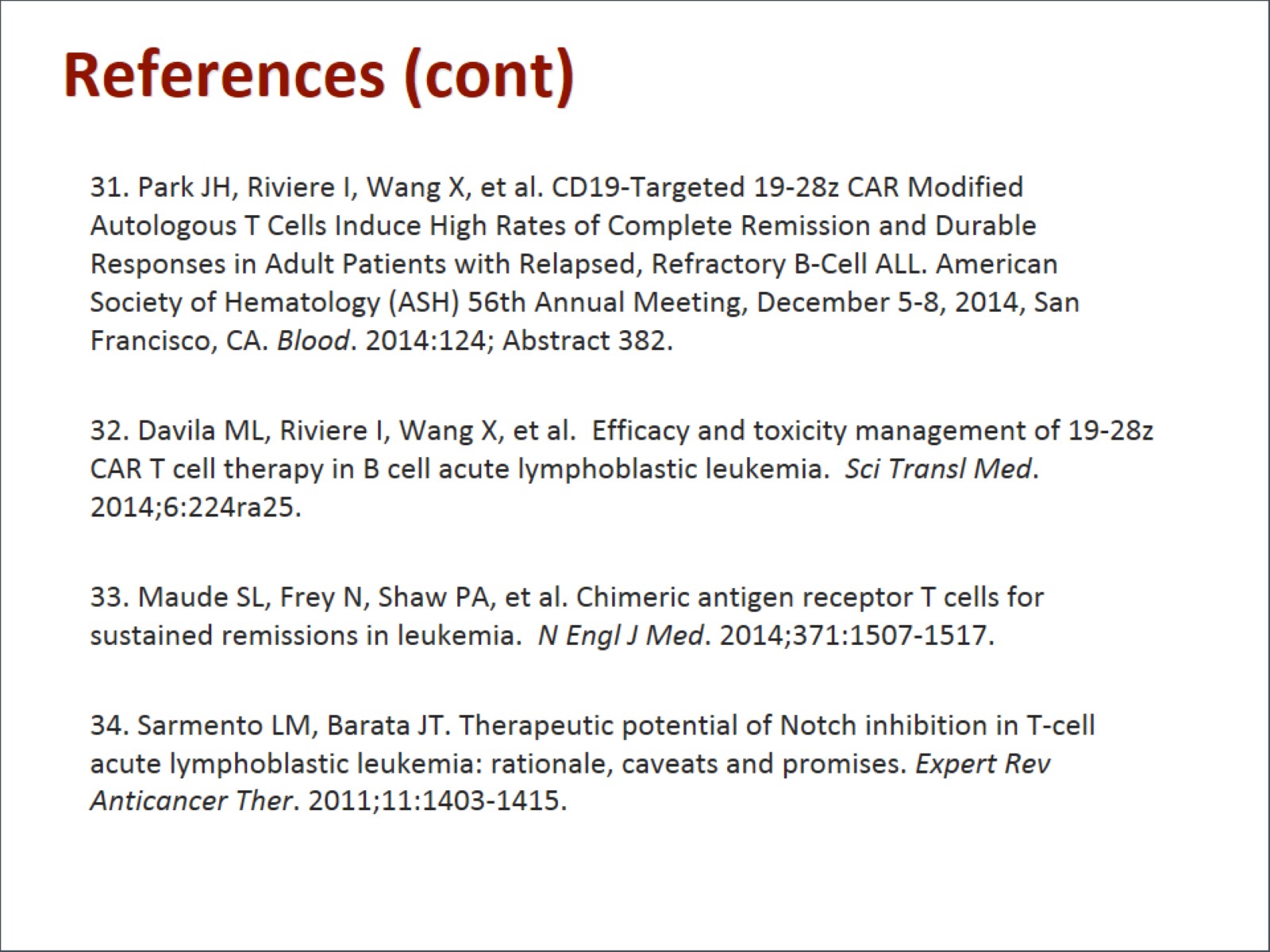 References (cont)
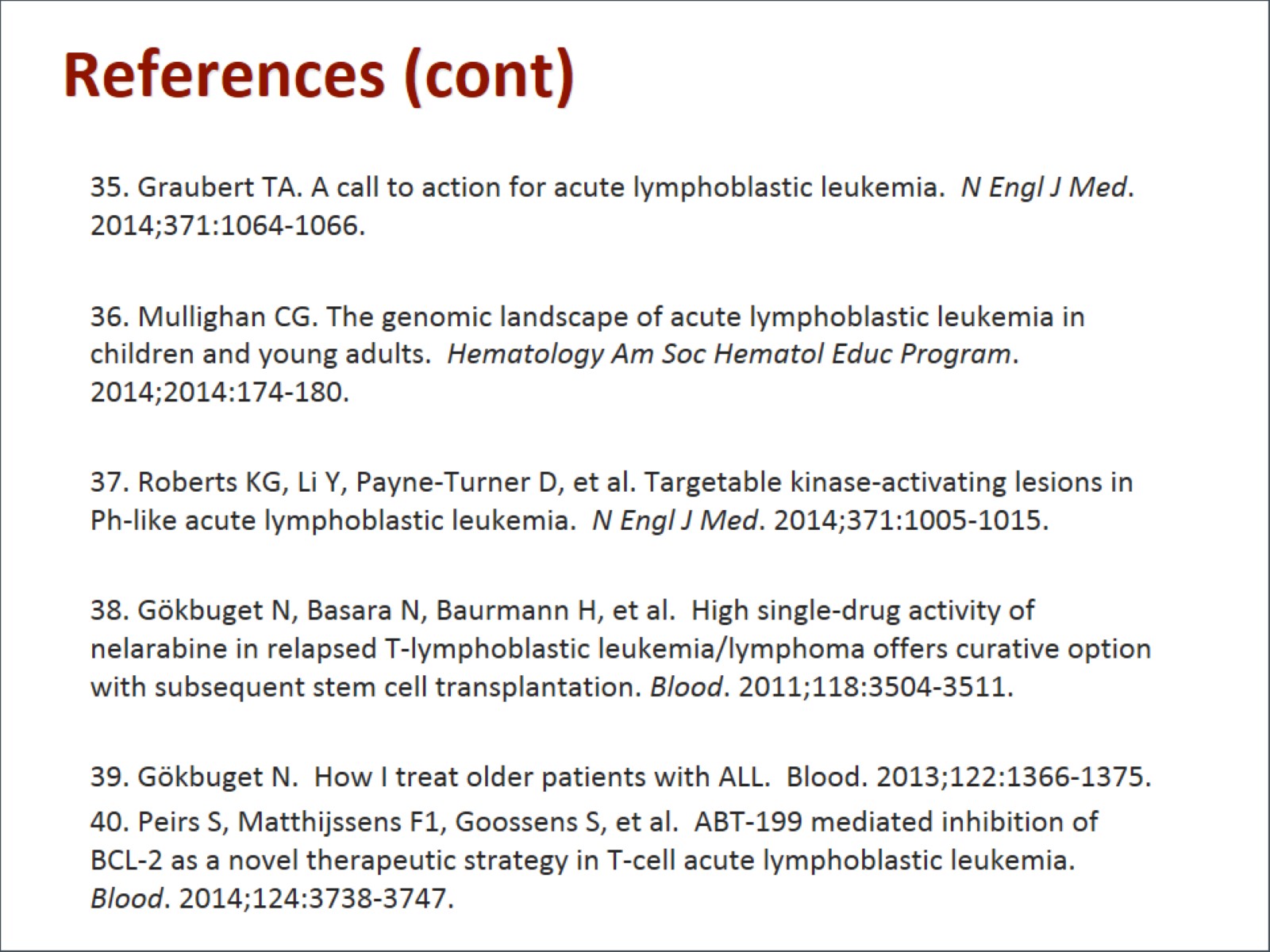 References (cont)
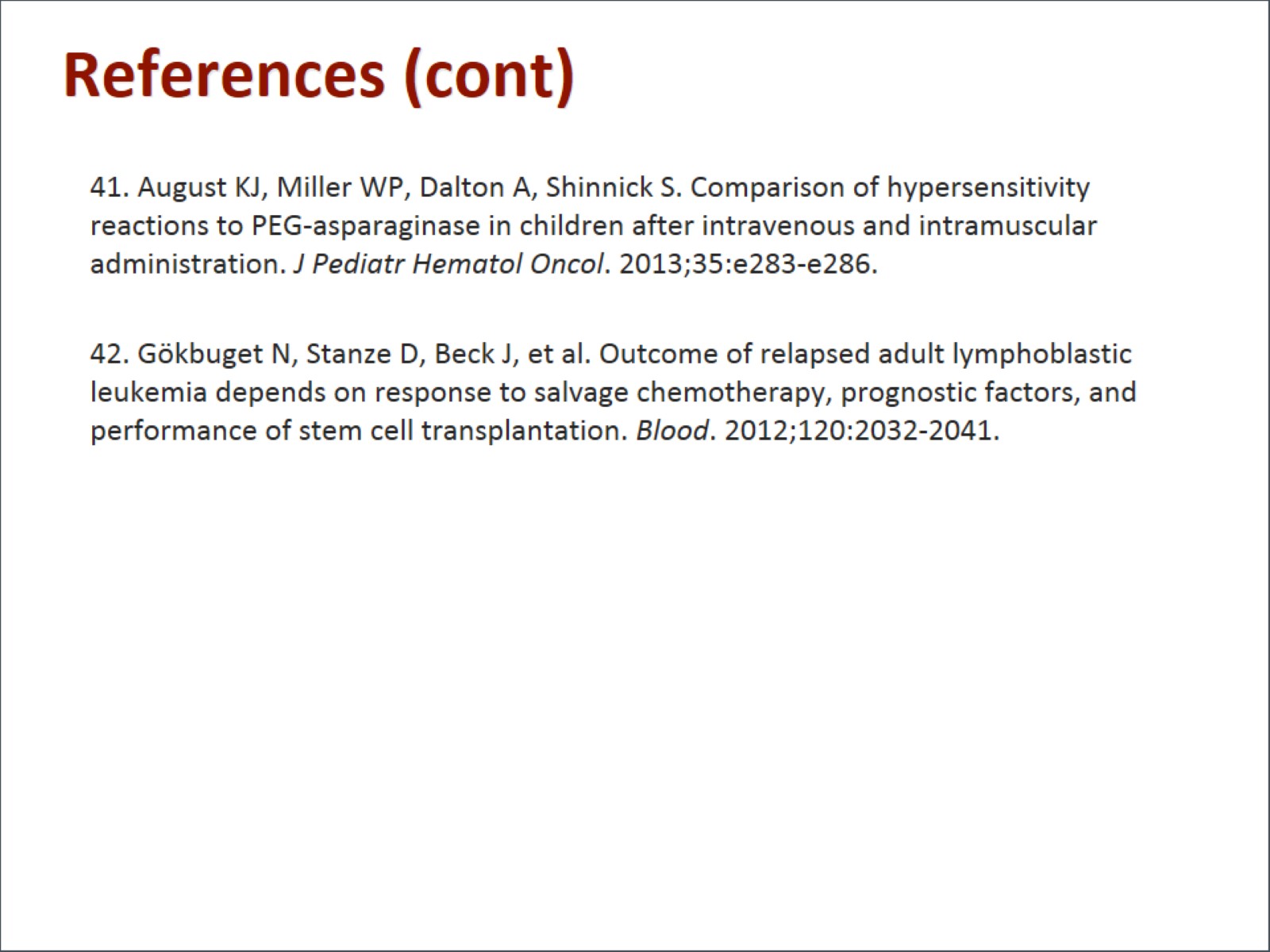 References (cont)